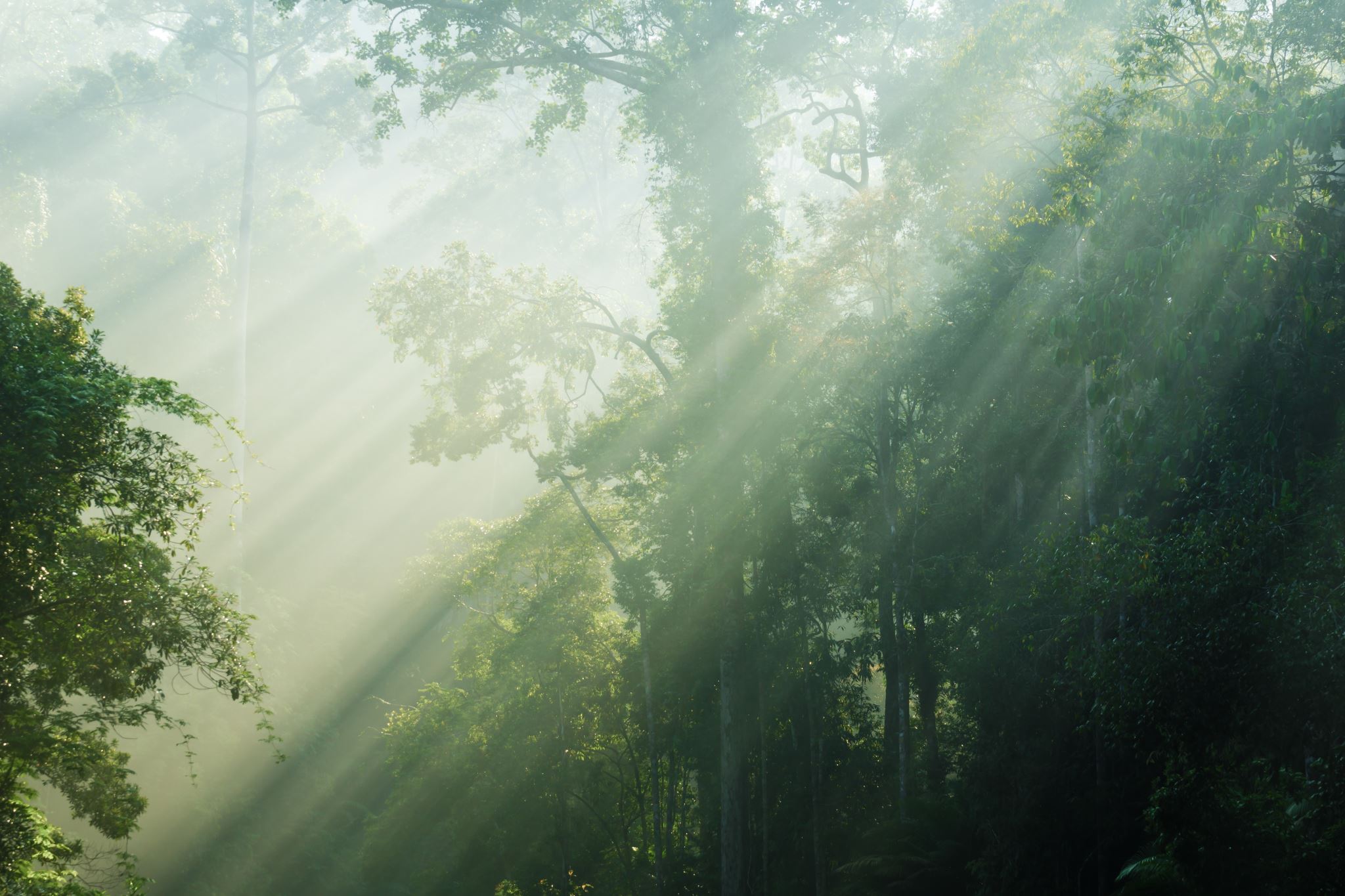 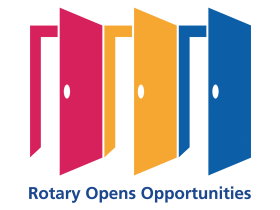 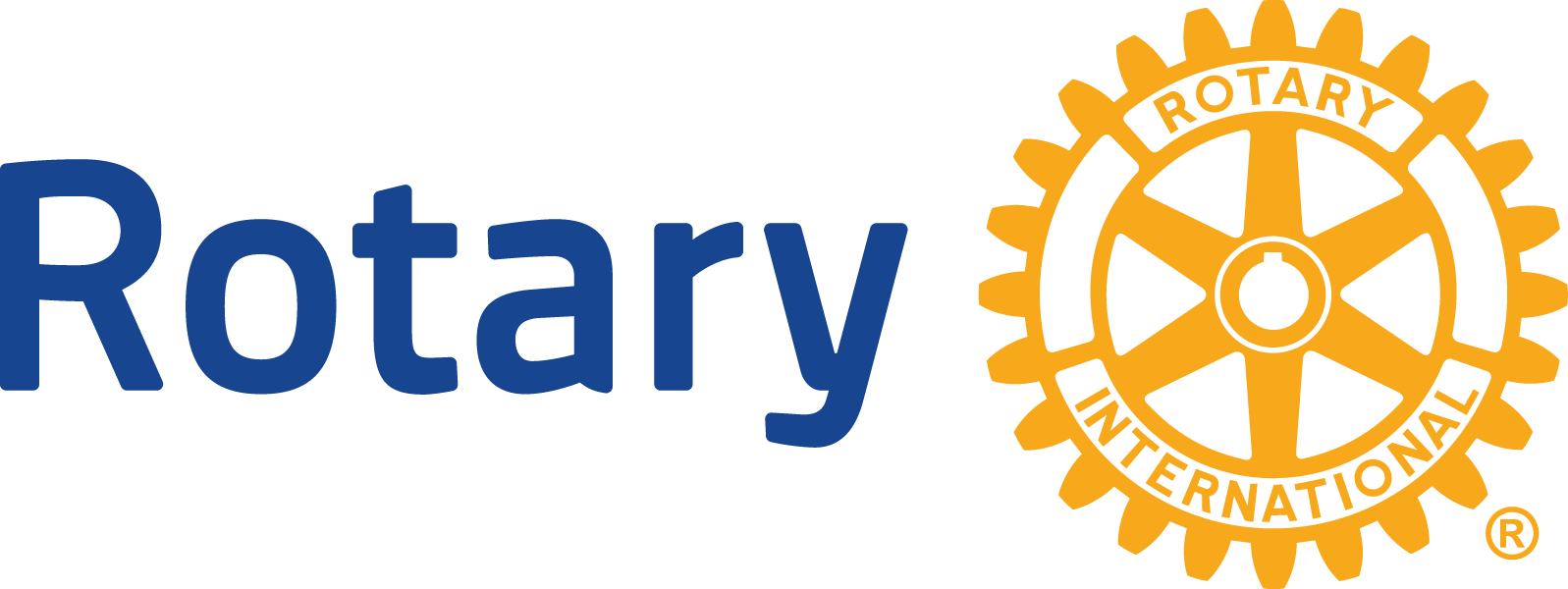 Rotary District 7430 : International Service Webinar
January 12, 2021
International Service Part 1
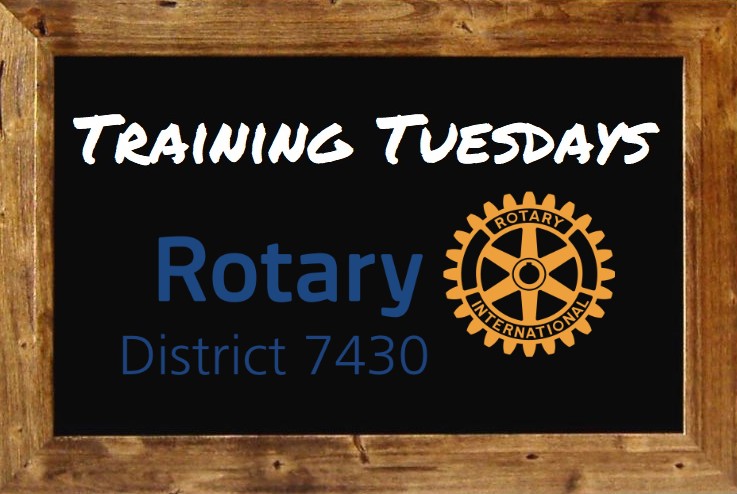 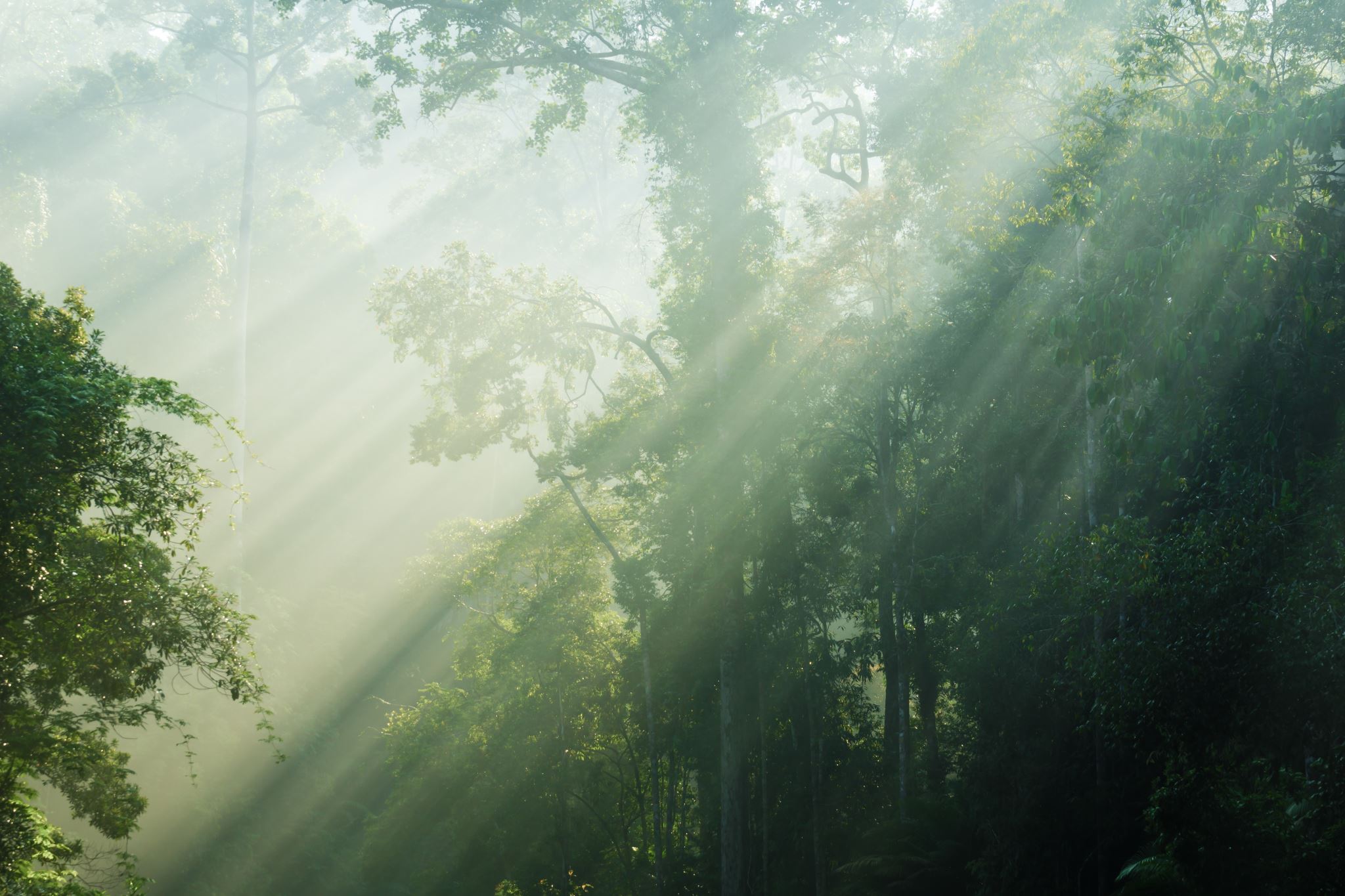 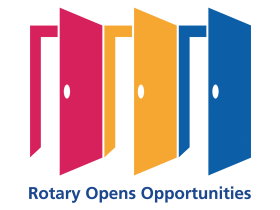 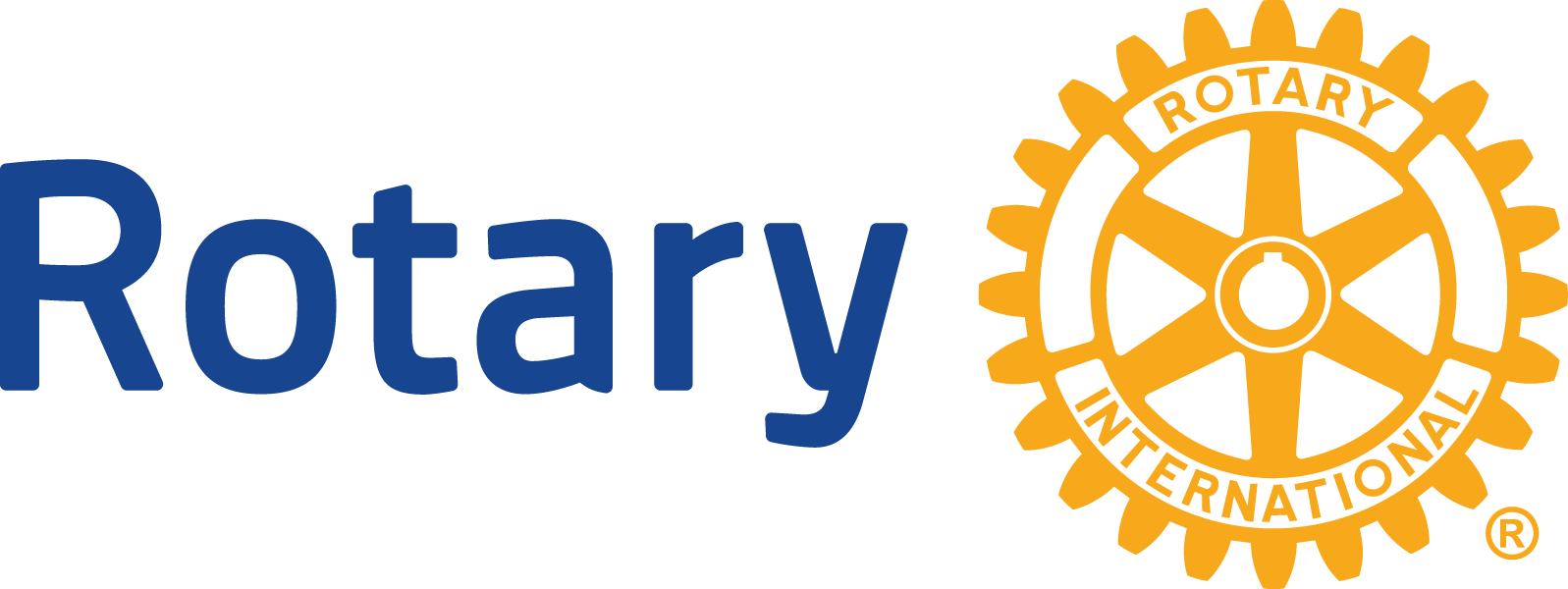 Agenda
What is International Service- the basics
Our District resources
How to find projects and areas of interest
What is going on in District 7430
 Implementing and starting Projects in the  Covid 19 World
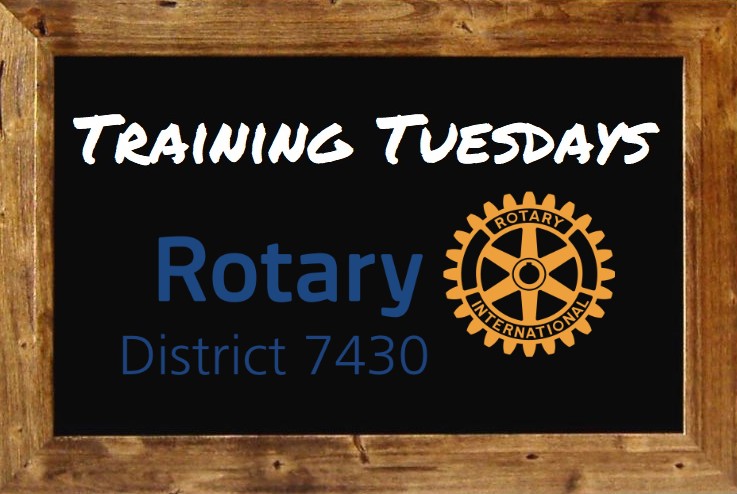 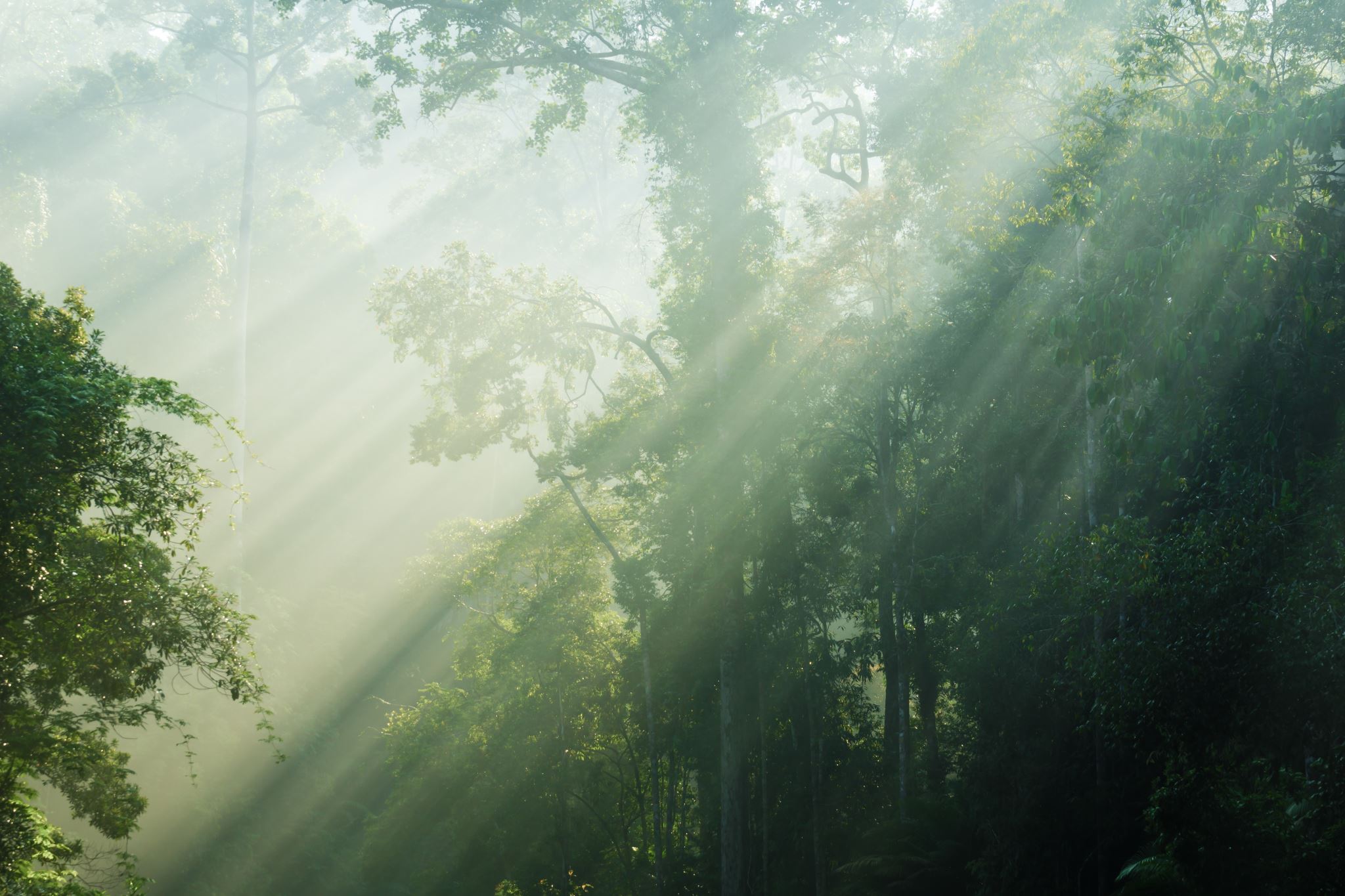 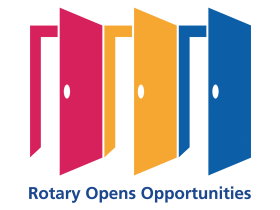 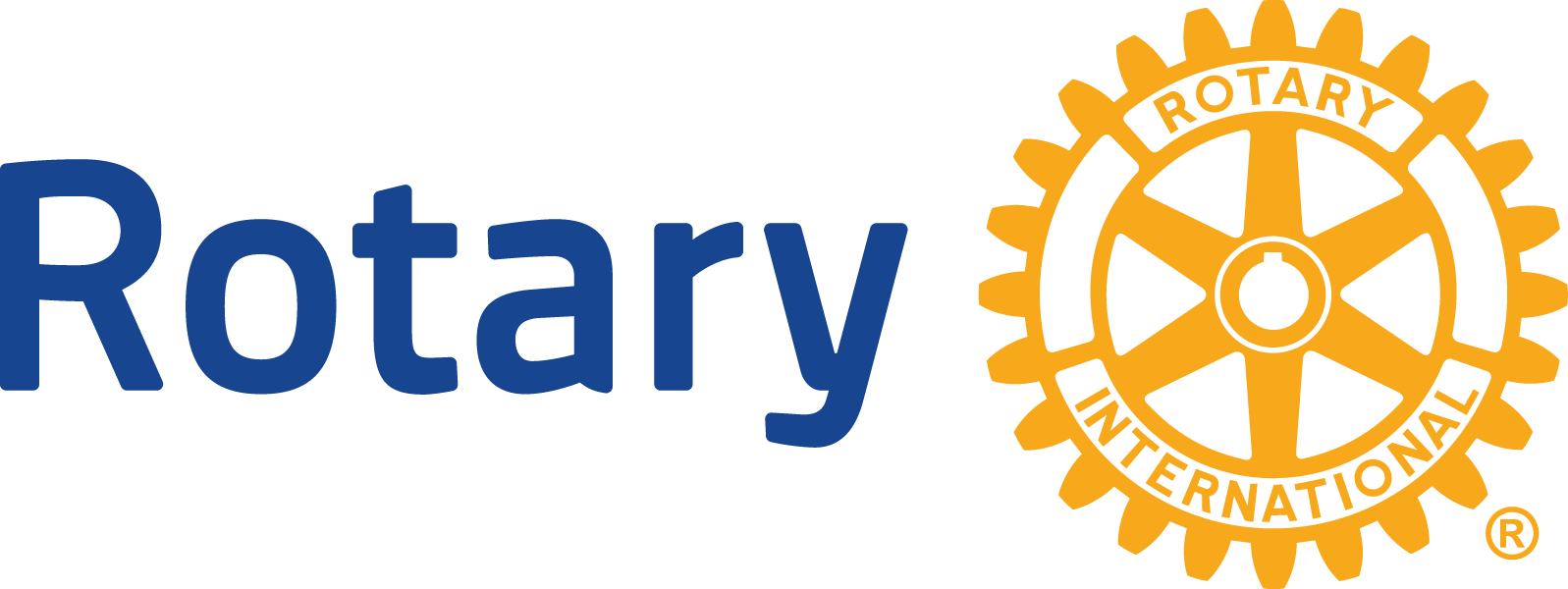 International Service
Any type of Rotary engagement with the global community that makes a positive difference.
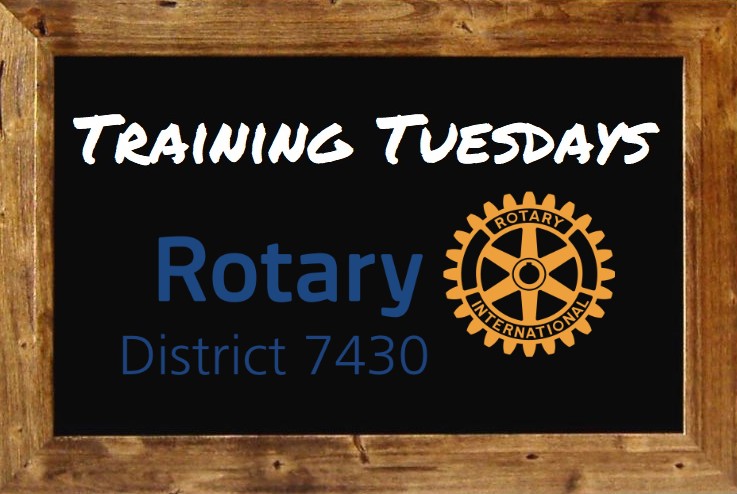 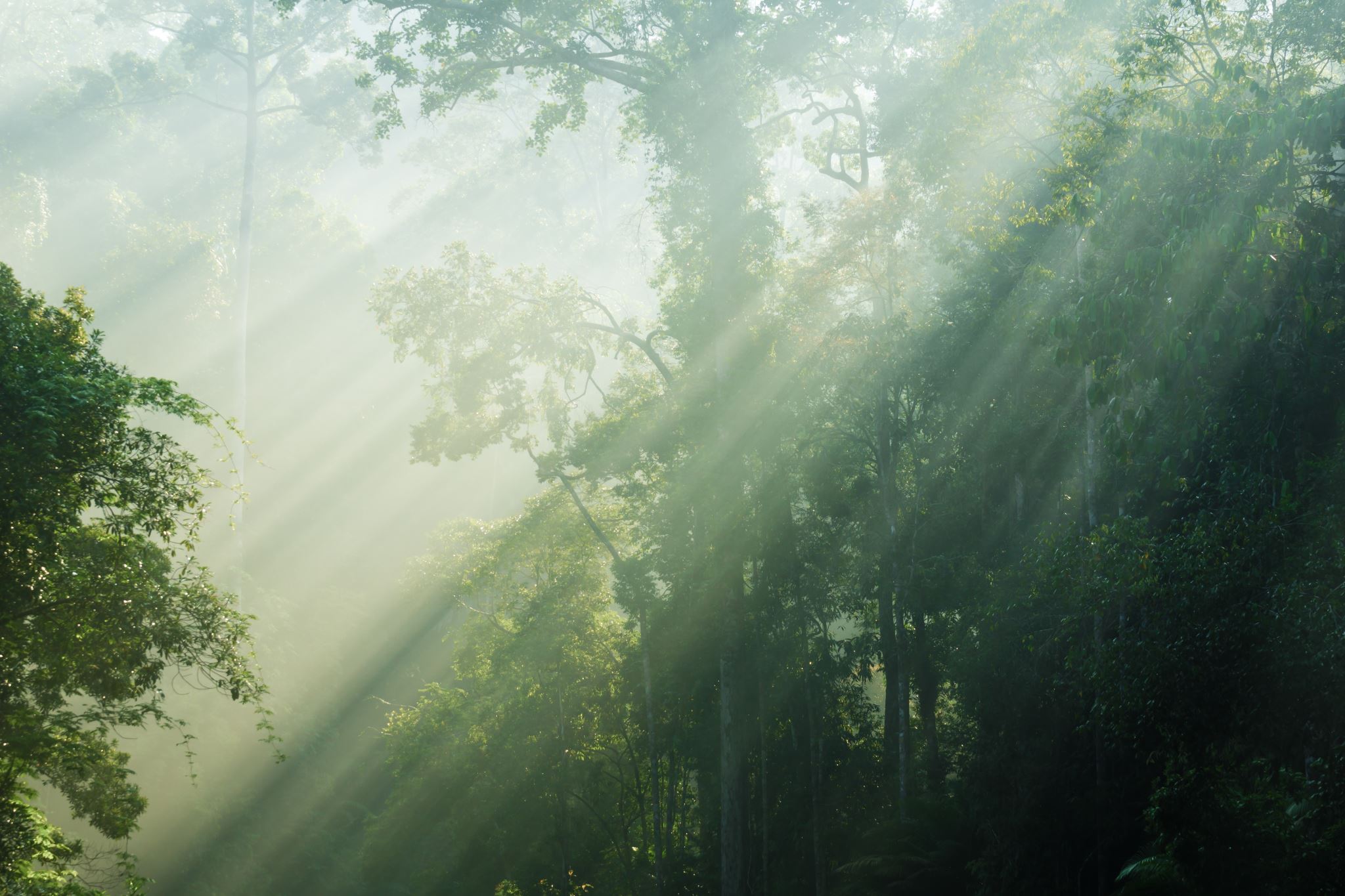 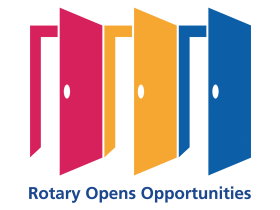 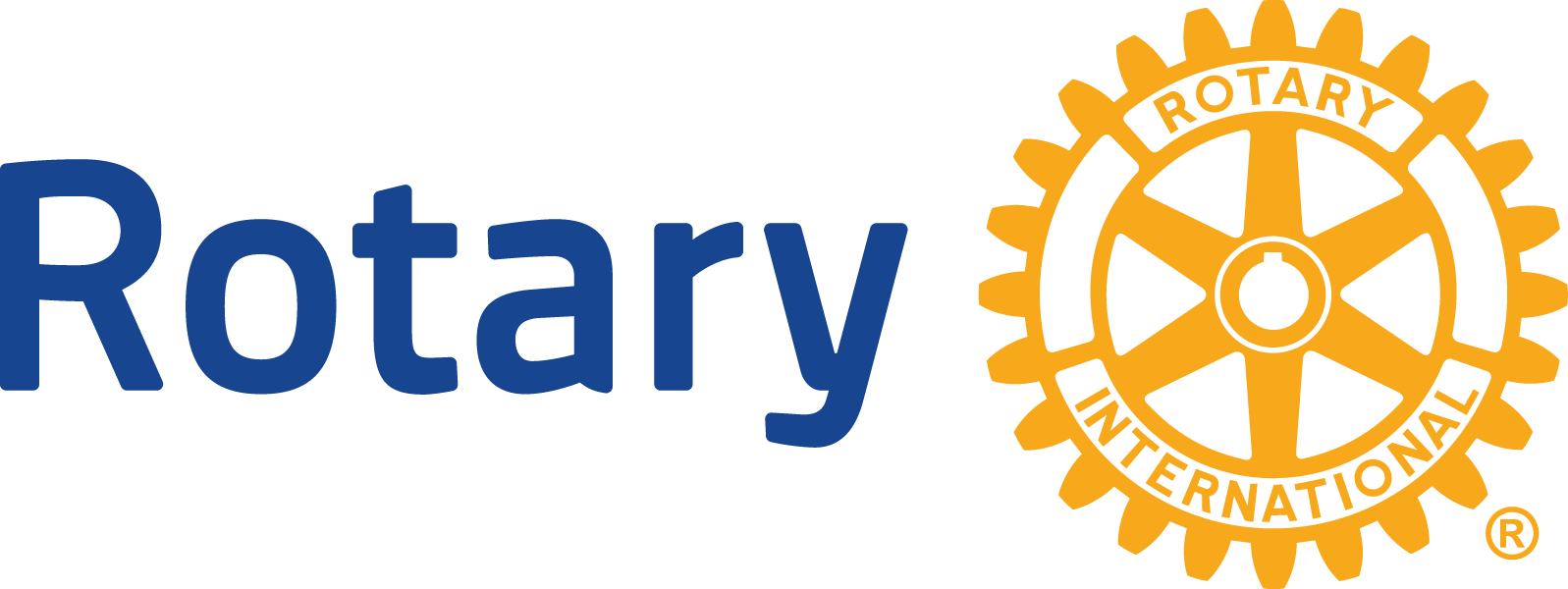 Interested in International Service and Projects– So how do you get started and even find a project?
-many many

 ways…..
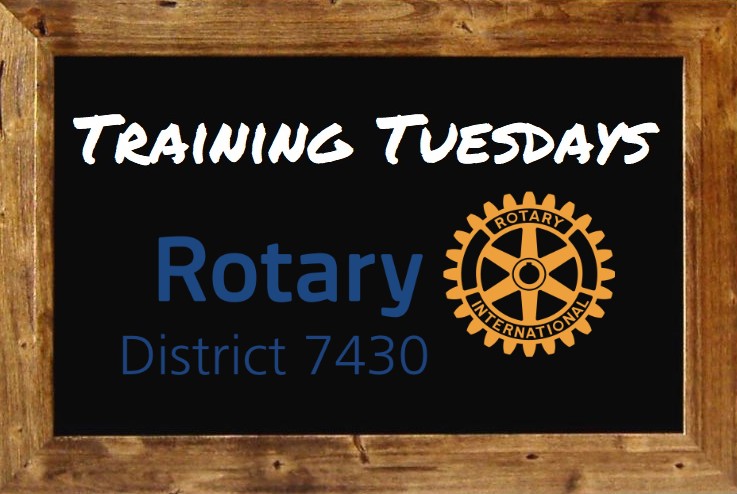 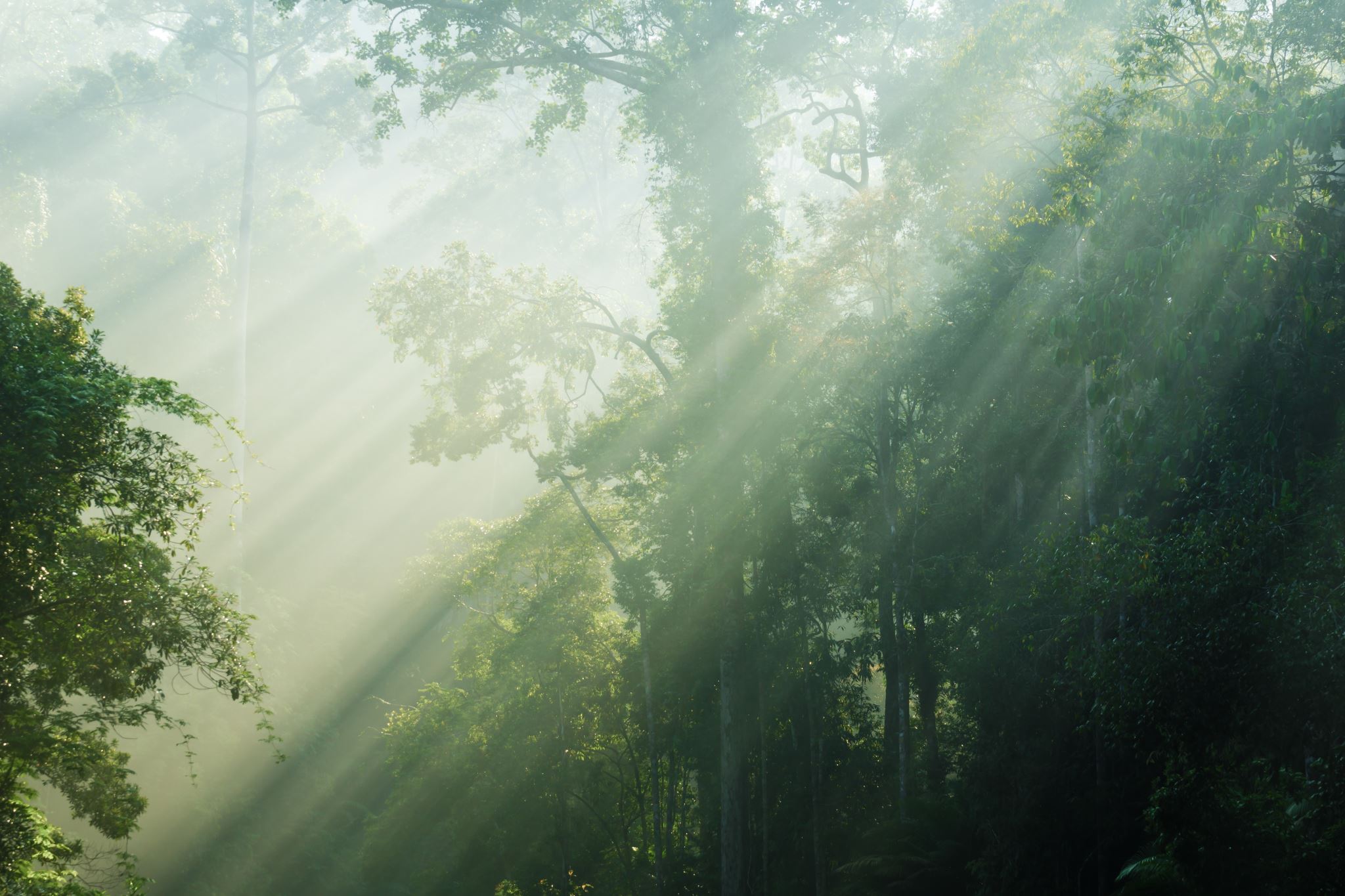 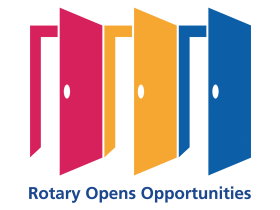 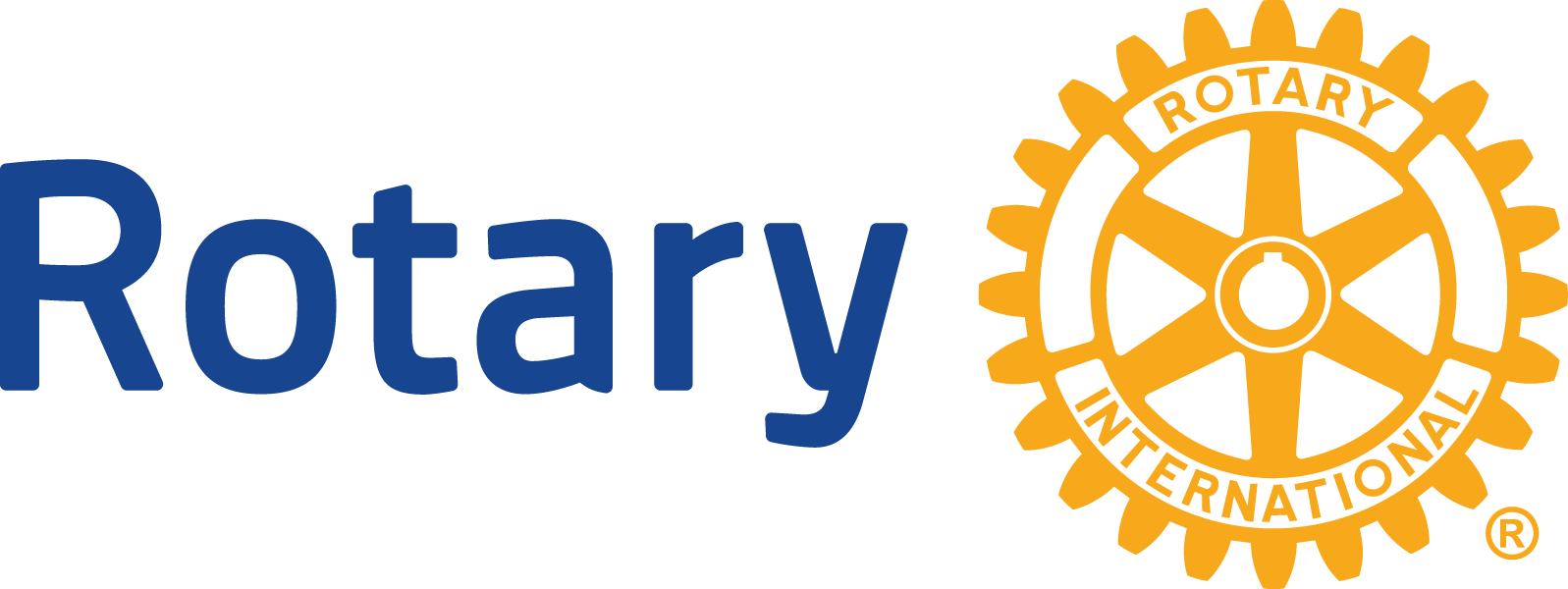 Finding Projects
Utilize District 7430 international service committee and networks
Attend other Rotary meetings
Rotary Showcase,Discussion Groups
Rotary Action Groups
Rotary Fellowships
Project Fairs
Friendship Exchanges
Intercountry Committee
Matching grants.org
Rotaplast , Shelterbox
Rotary’s partners on Service projects: Ashoka,Habitat for Humanity, Mediators Beyond  Borders, Peace Corps
Rotary Learning Center, Rotary Alumni
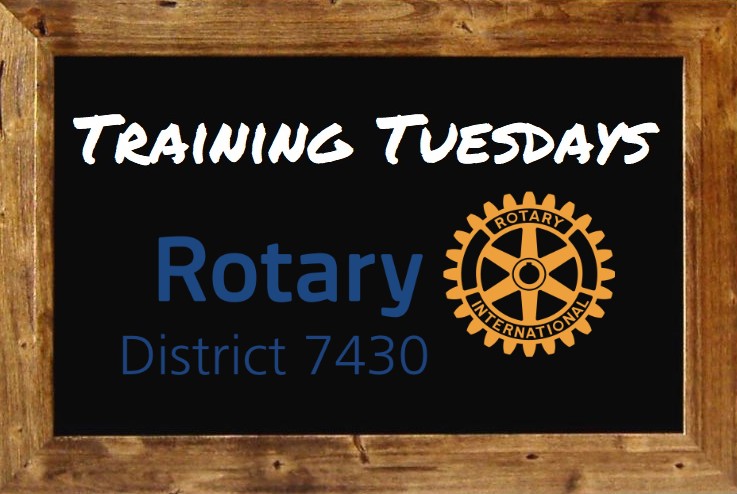 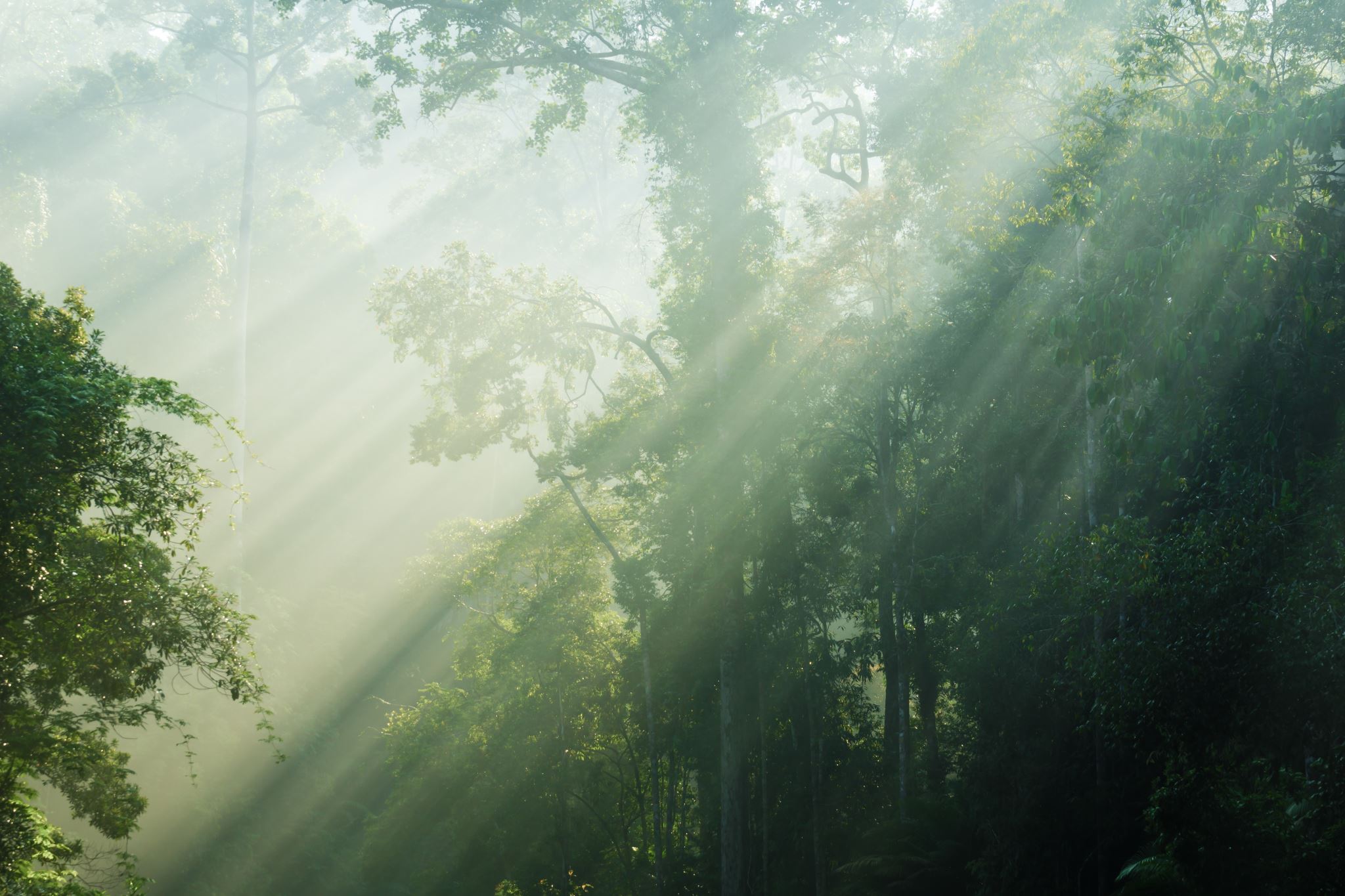 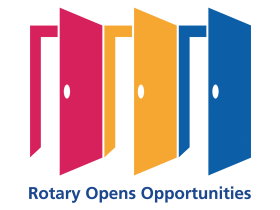 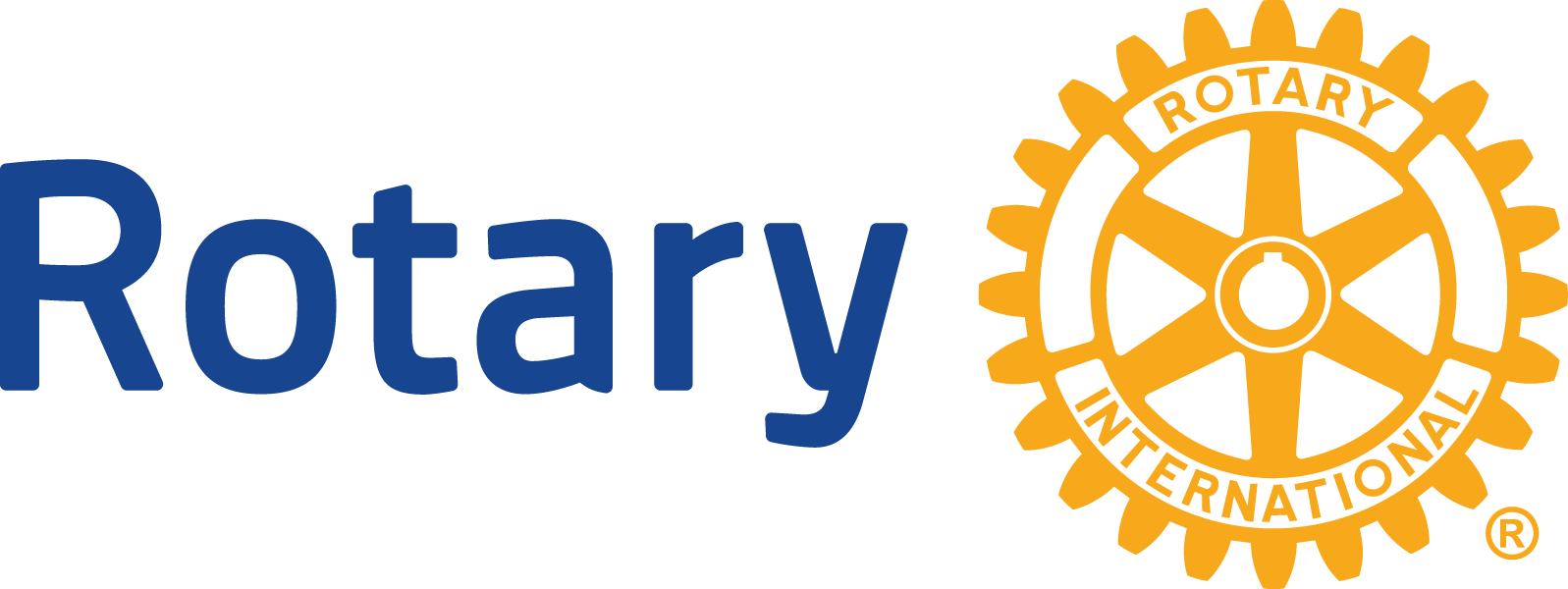 District 7430 Resource Network
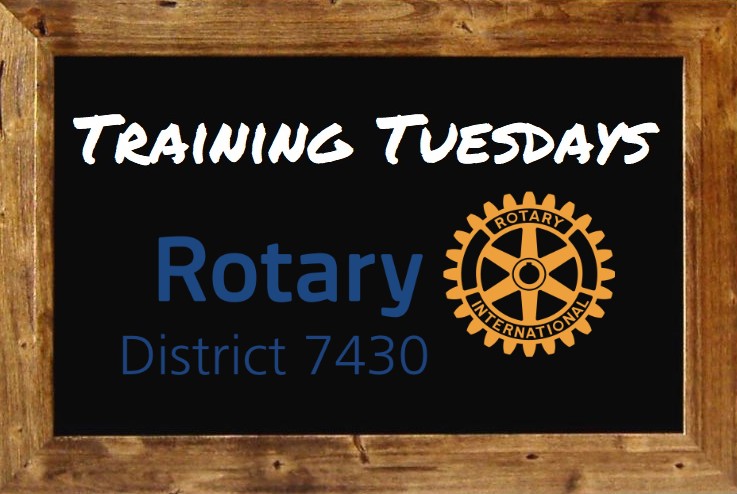 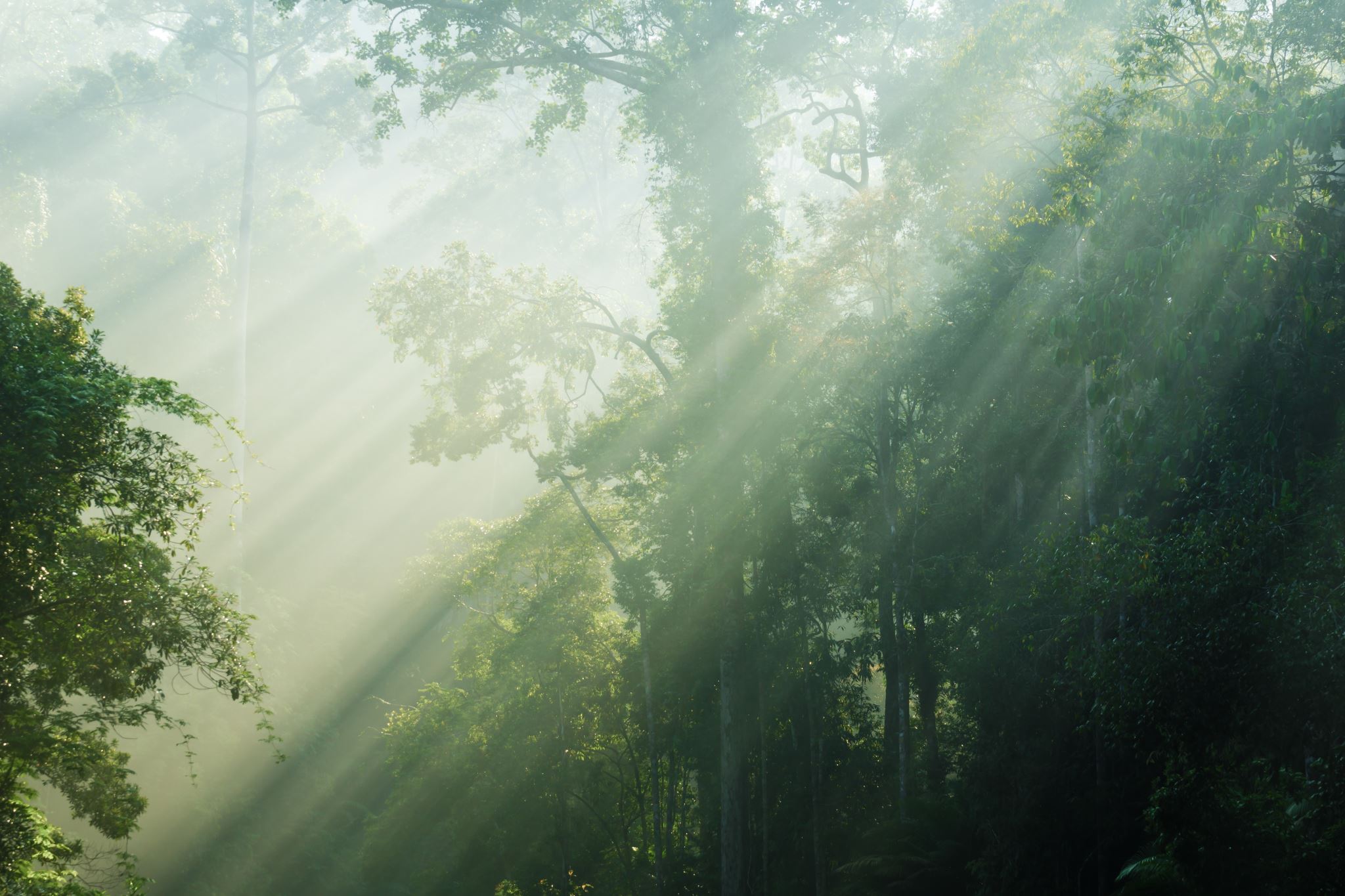 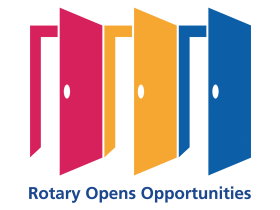 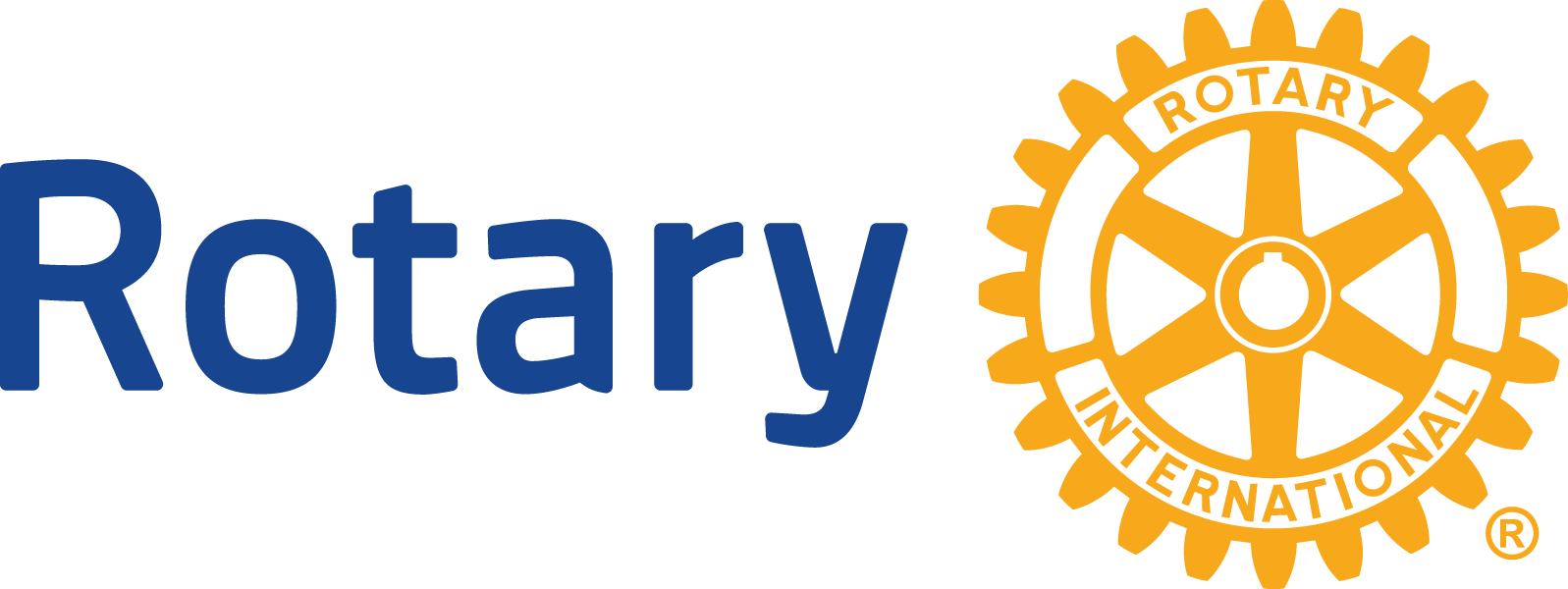 Rotary Showcase
GO TO MYROTARY.ORG
UNDER TAKE ACTION- ROTARY SHOWCASE
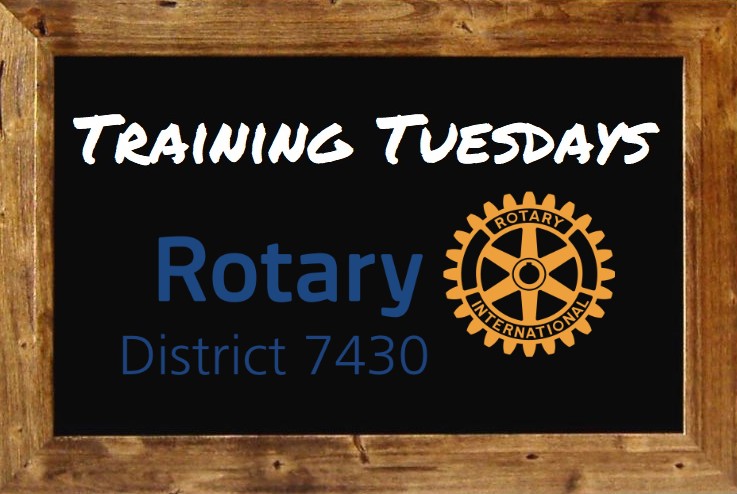 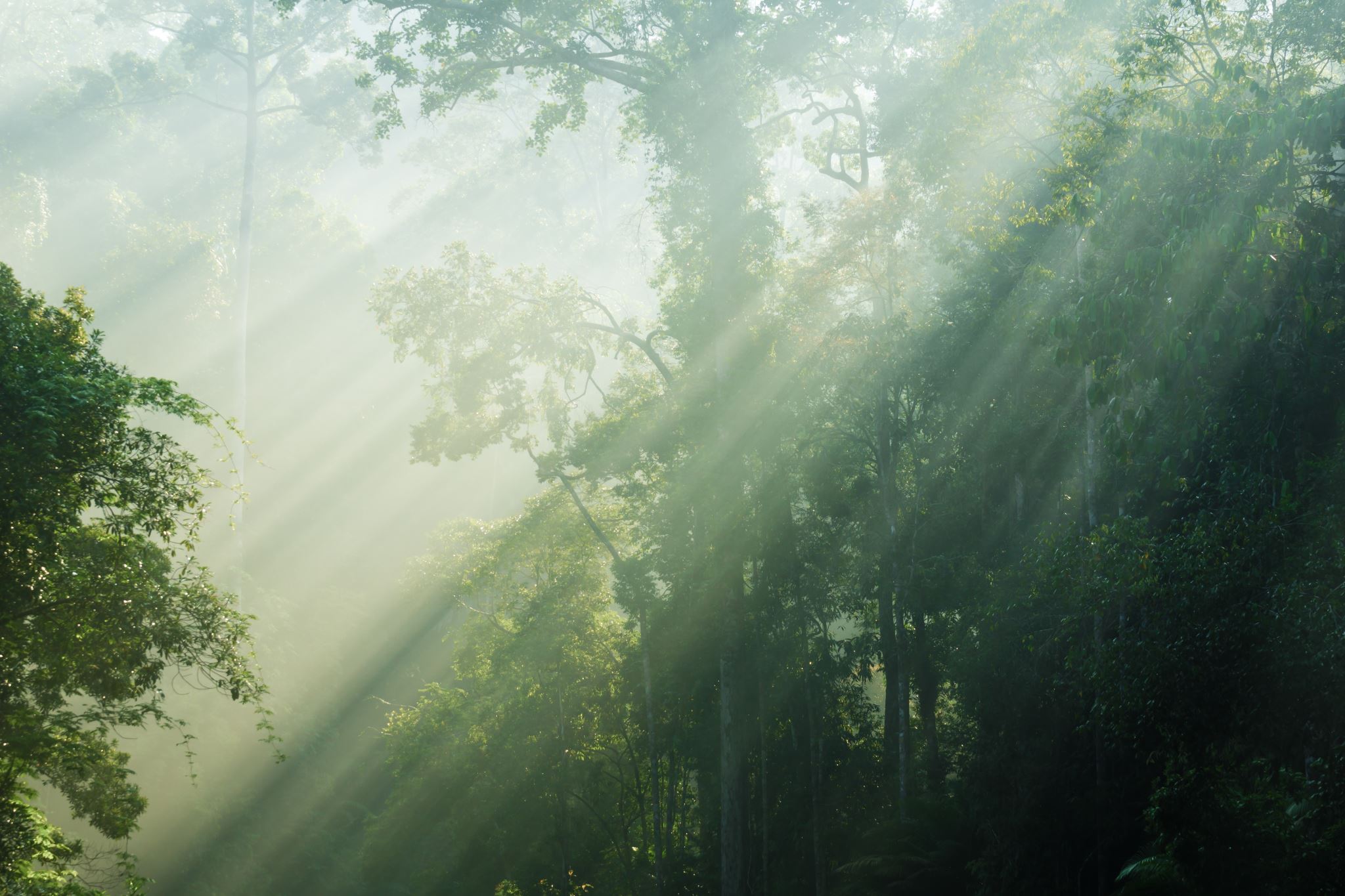 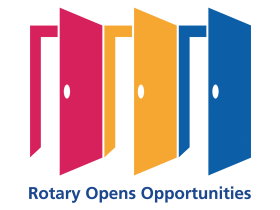 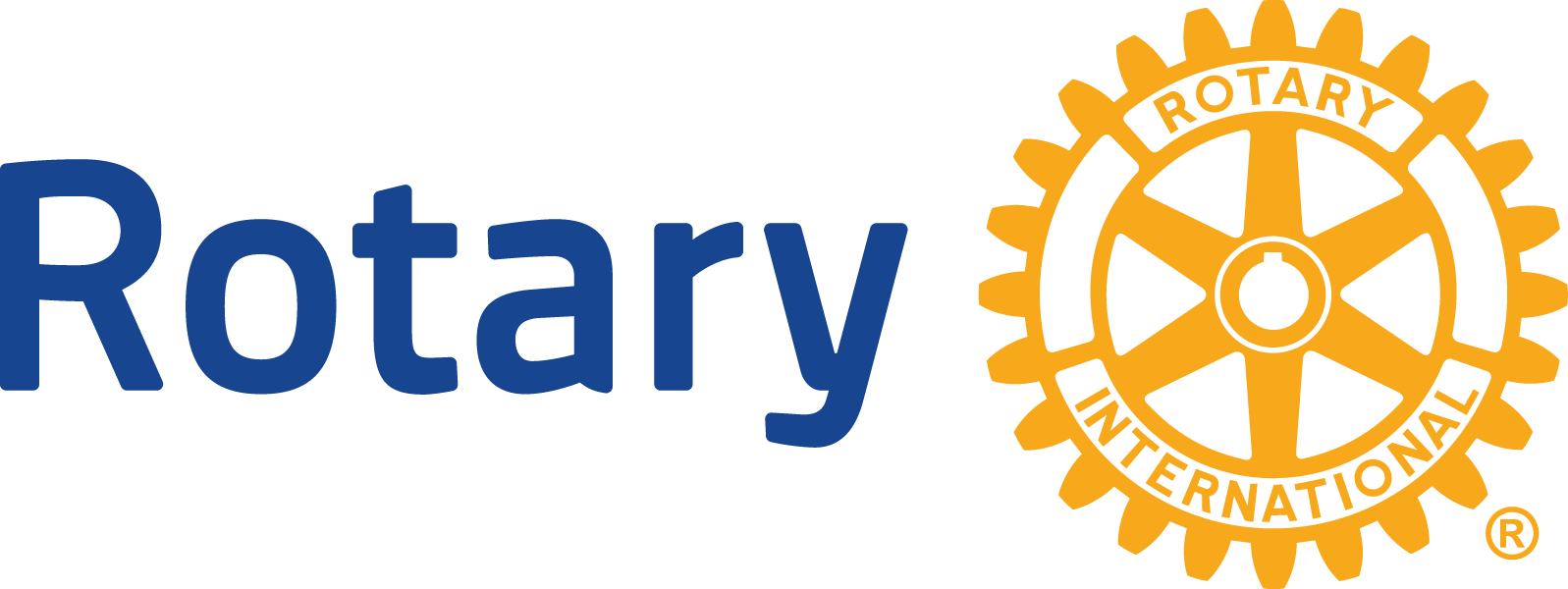 Rotary Action Groups
Rotary Action Groups are independent, Rotary-affiliated groups made up of people from around the world who are experts in a particular field, such as economic development, peace, addiction prevention, the environment, or water.
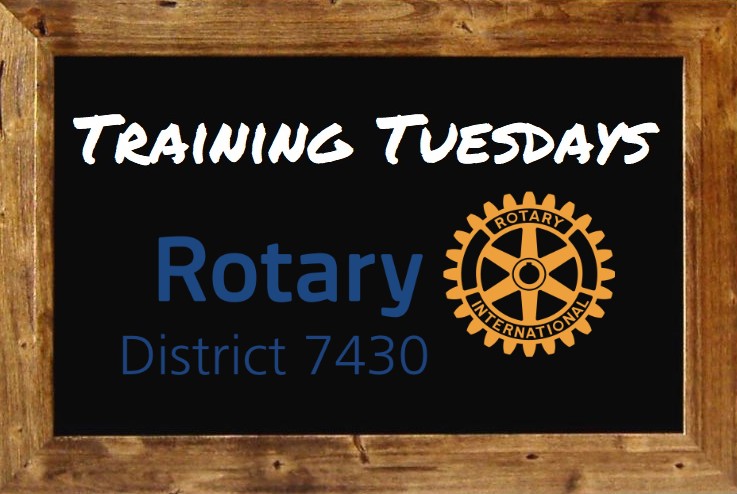 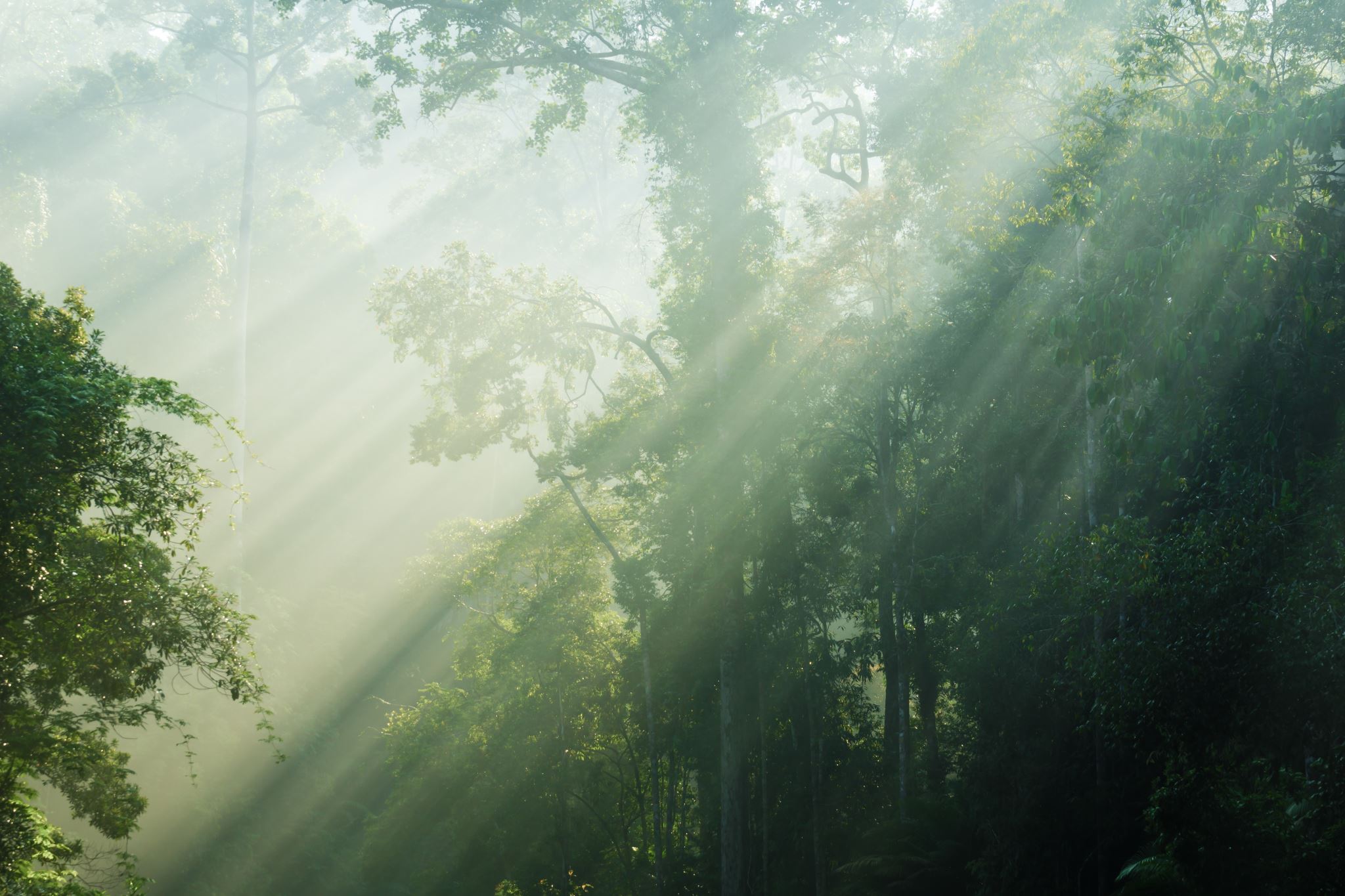 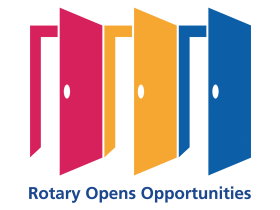 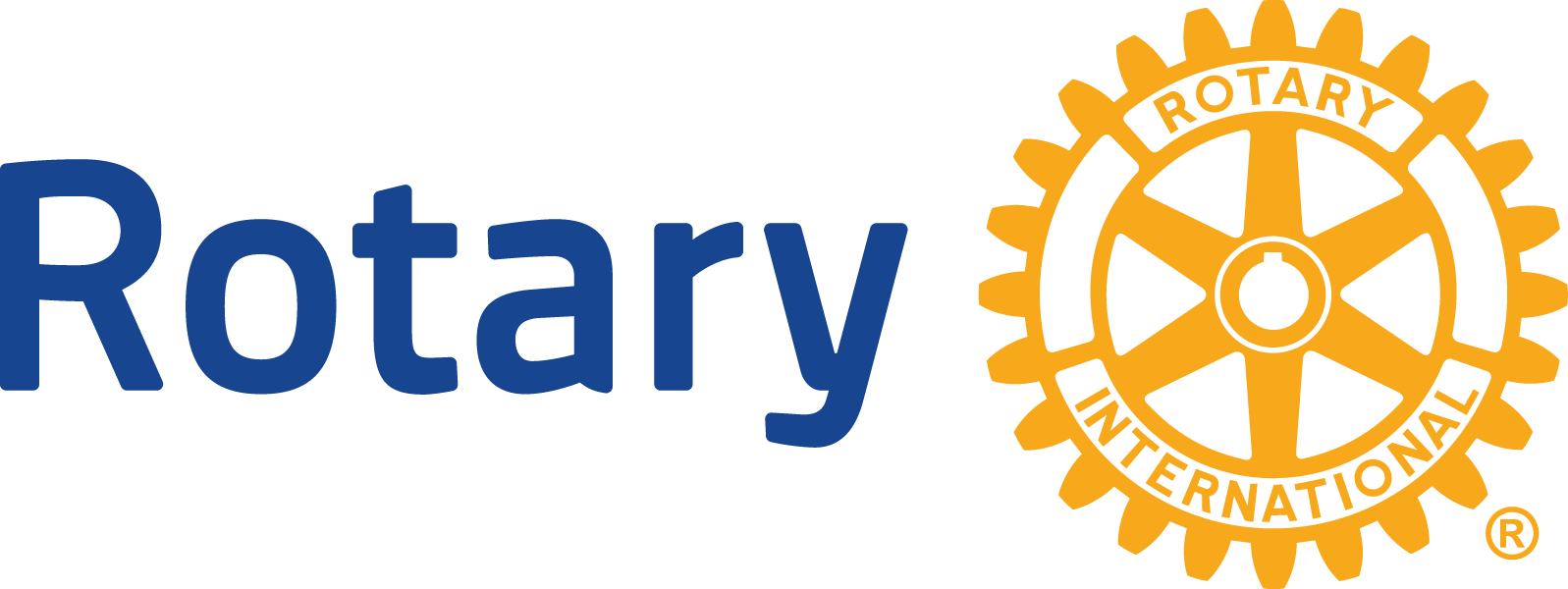 Rotary Fellowships
Rotary Fellowships consist of members who share a common interest in recreational activities, sports, hobbies, or professions. These groups help expand skills, foster vocational development, and enhance the Rotary experience by exploring interests while developing connections around the world.
There are almost 100 Fellowships!
www.rotary.org/fellowships
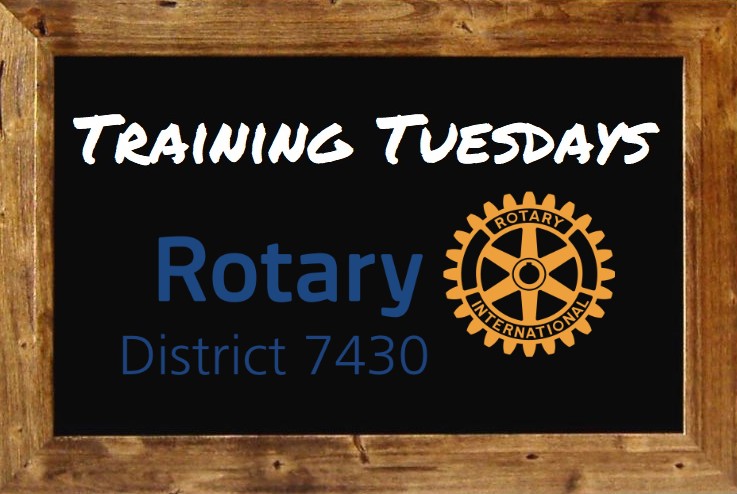 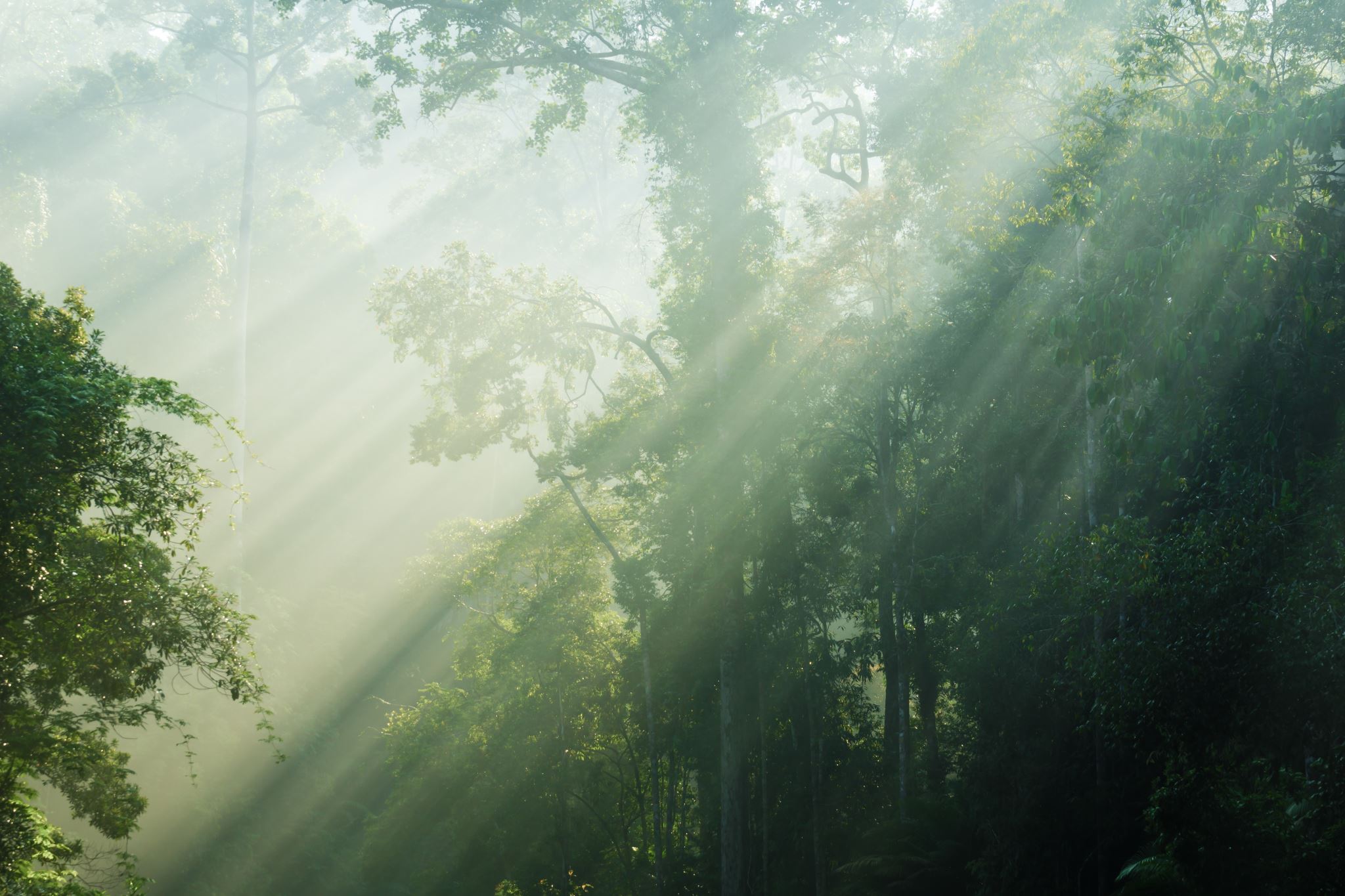 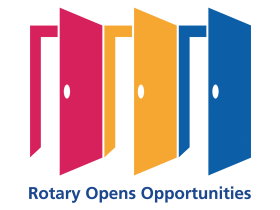 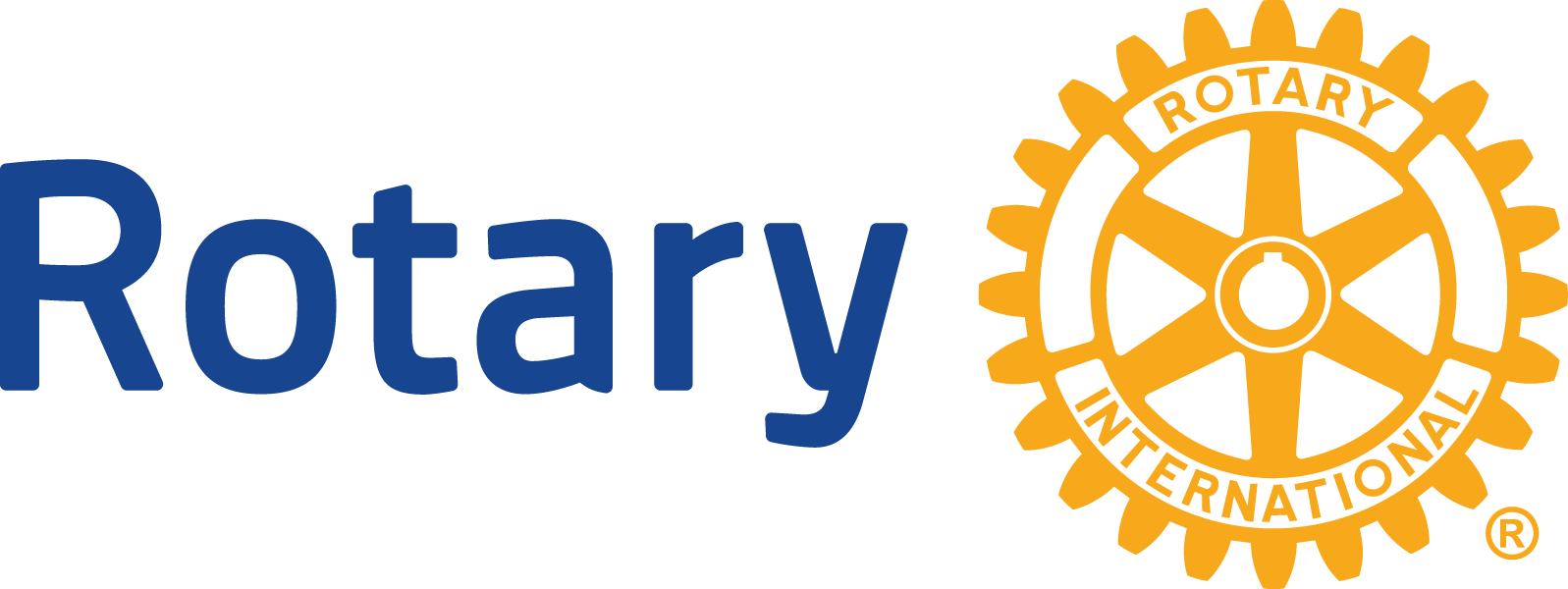 Project Fairs
Virtual Event : PANAMA
28-30 January, 2021
https://projectfair4240-4250.org 
Email Vania Barrow: vania@clubrotariodepanama.com or Ricardo Gago Salinero: ricardo@clubrotariodepanama.com
Virtual Event COLUMBIA
5-12 February, 2021
www.feriadeproyectosrotarycolombia.org 
Contact PDG Alberto Londono: alberto.londono54@gmail.com
 
Virtual Event 
18-26 September, 2021
PERU
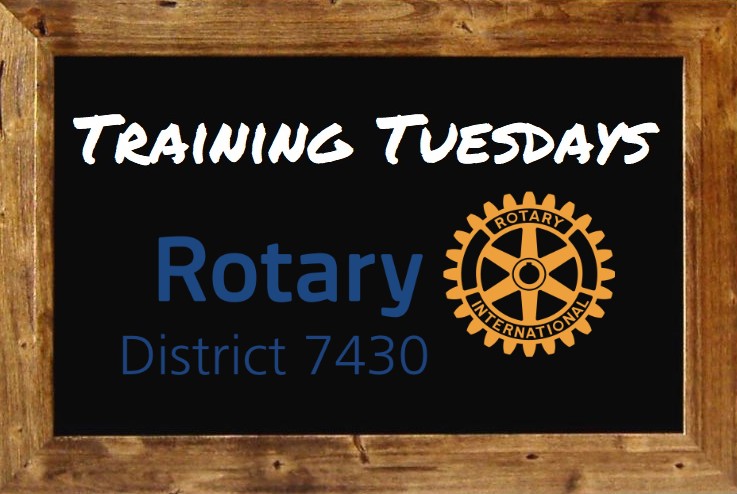 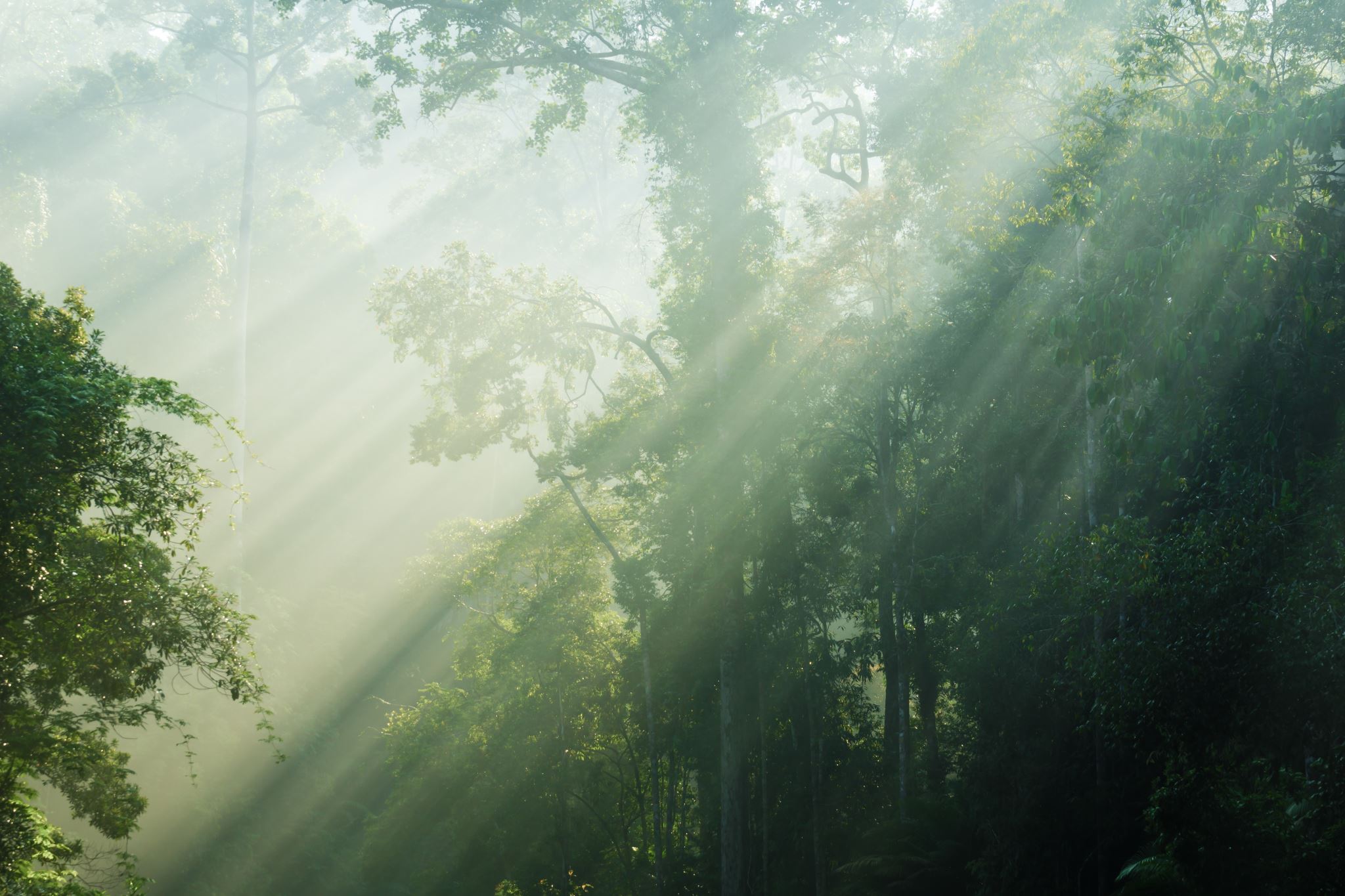 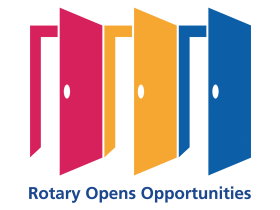 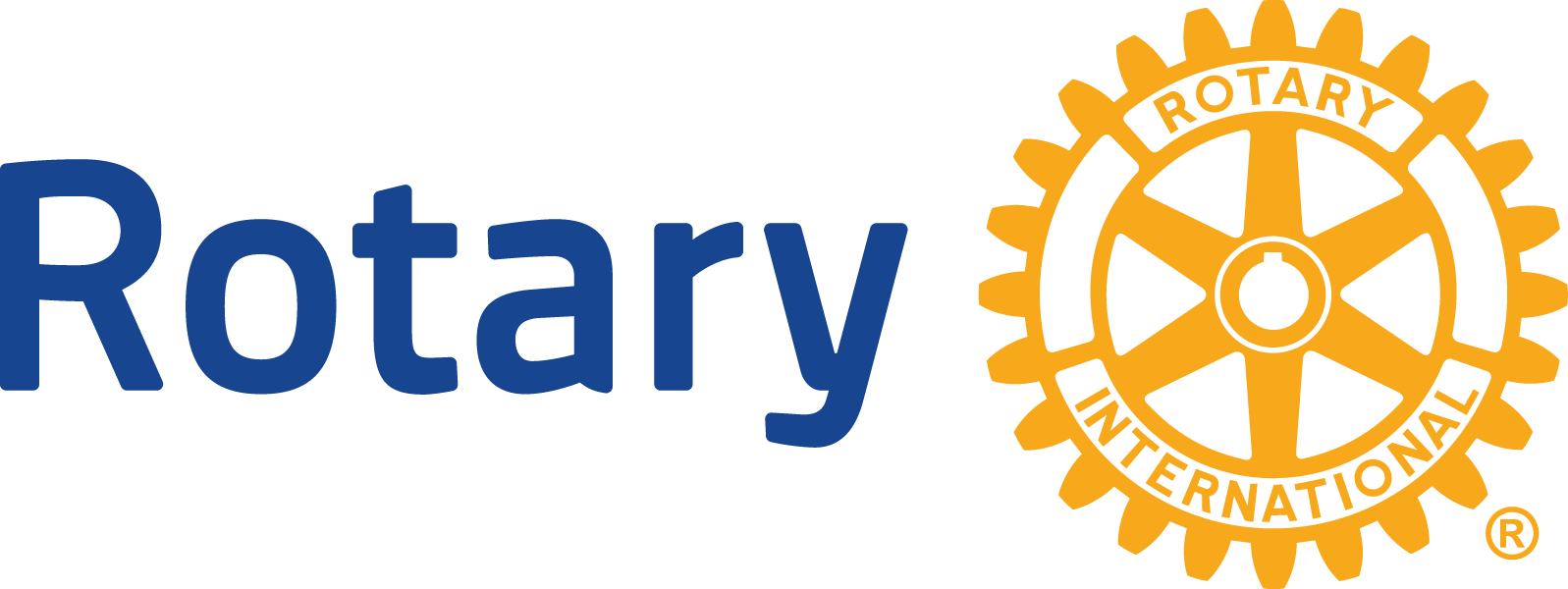 Friendship Exchange
Our District has participated in 11 exchange around the world:
Projects include : Romania hospital equipment, Argentina Agriculture equipment and South African club project
What is Friendship Exchange?
Contact: Dee Eng, deeleng@gmail.com
Friendship Exchange is an international exchange program for Rotary members and friends that allows participants to take turns hosting one another in their homes and clubs. Participants may travel as individuals, couples or other depending on the district.
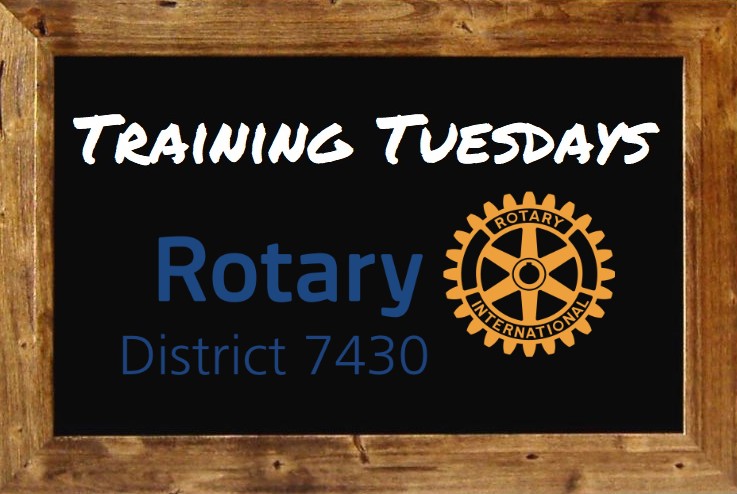 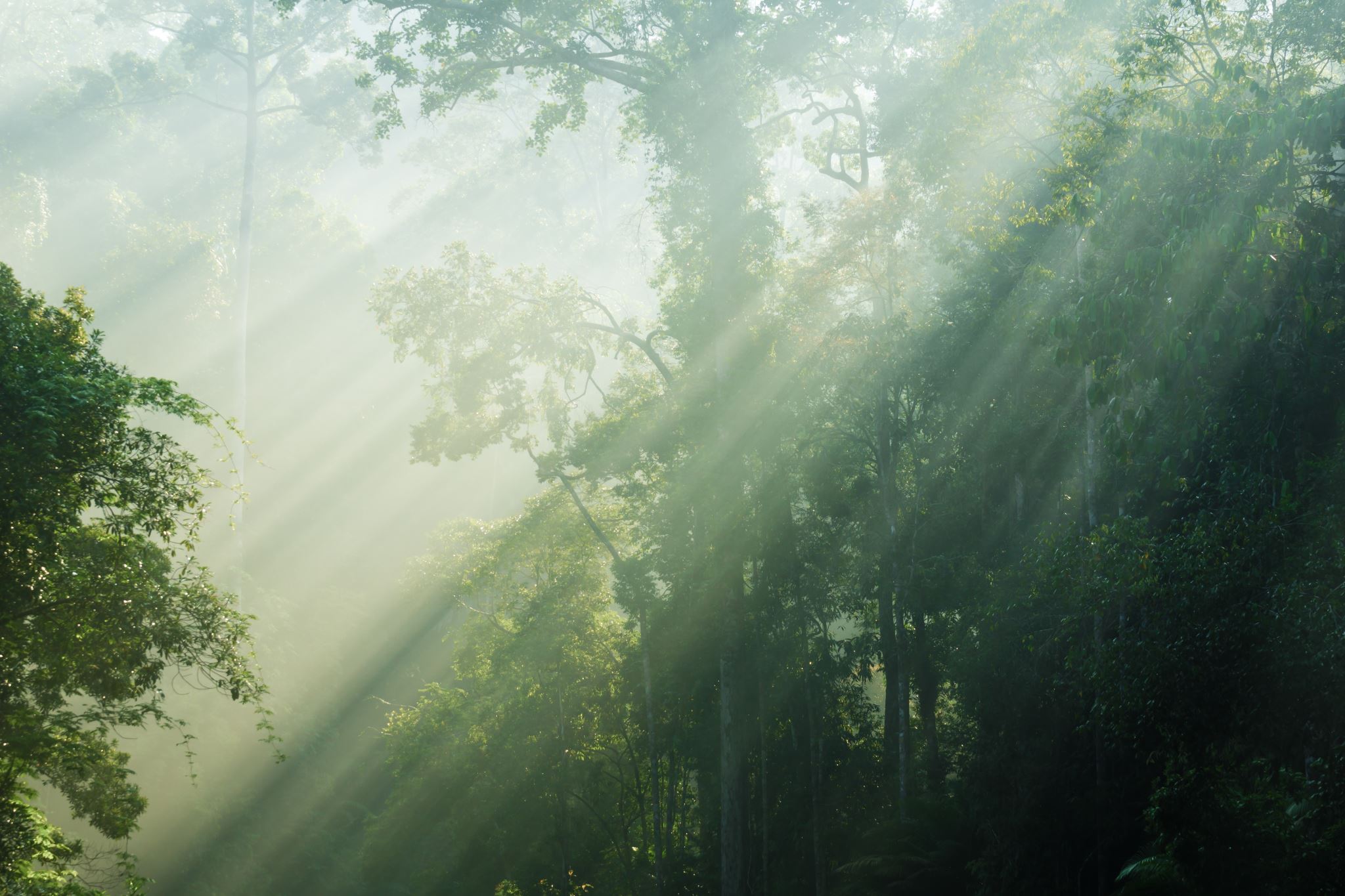 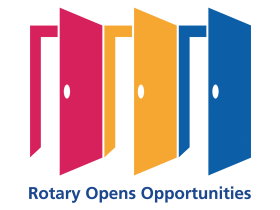 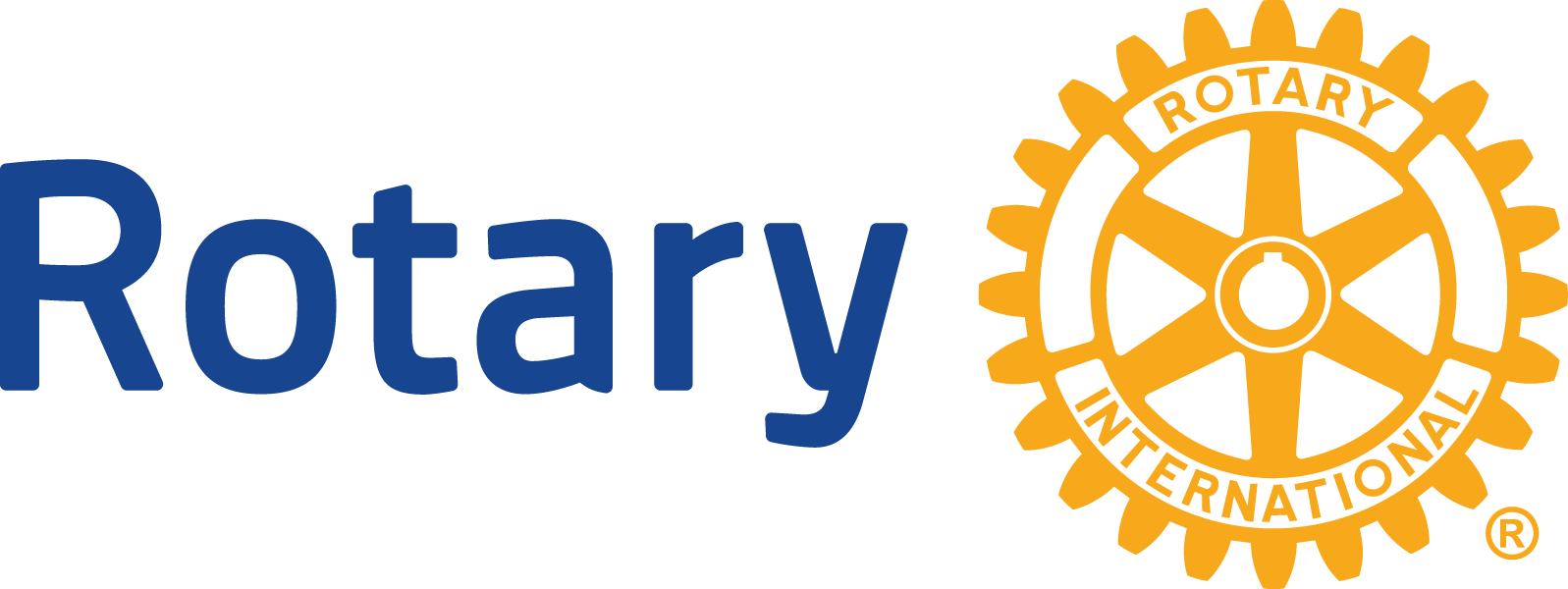 Intercountry committee
An organization within Rotary that promotes working together for joint projects, cultural activities between two countries or more. The goal is to promote peace , goodwill and fellowship.
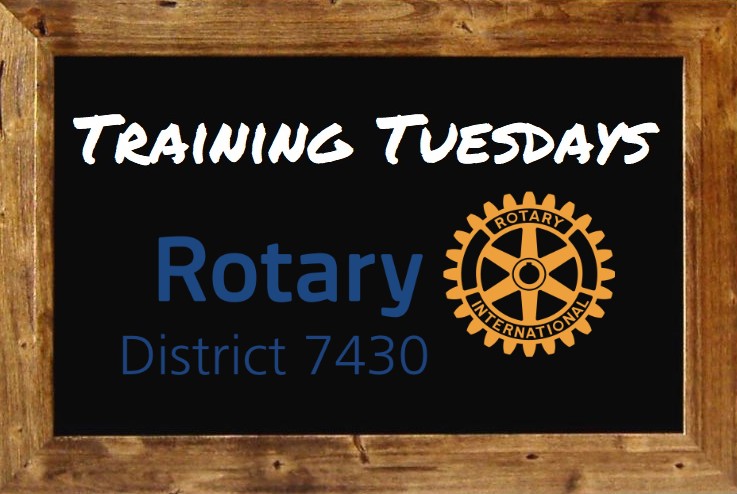 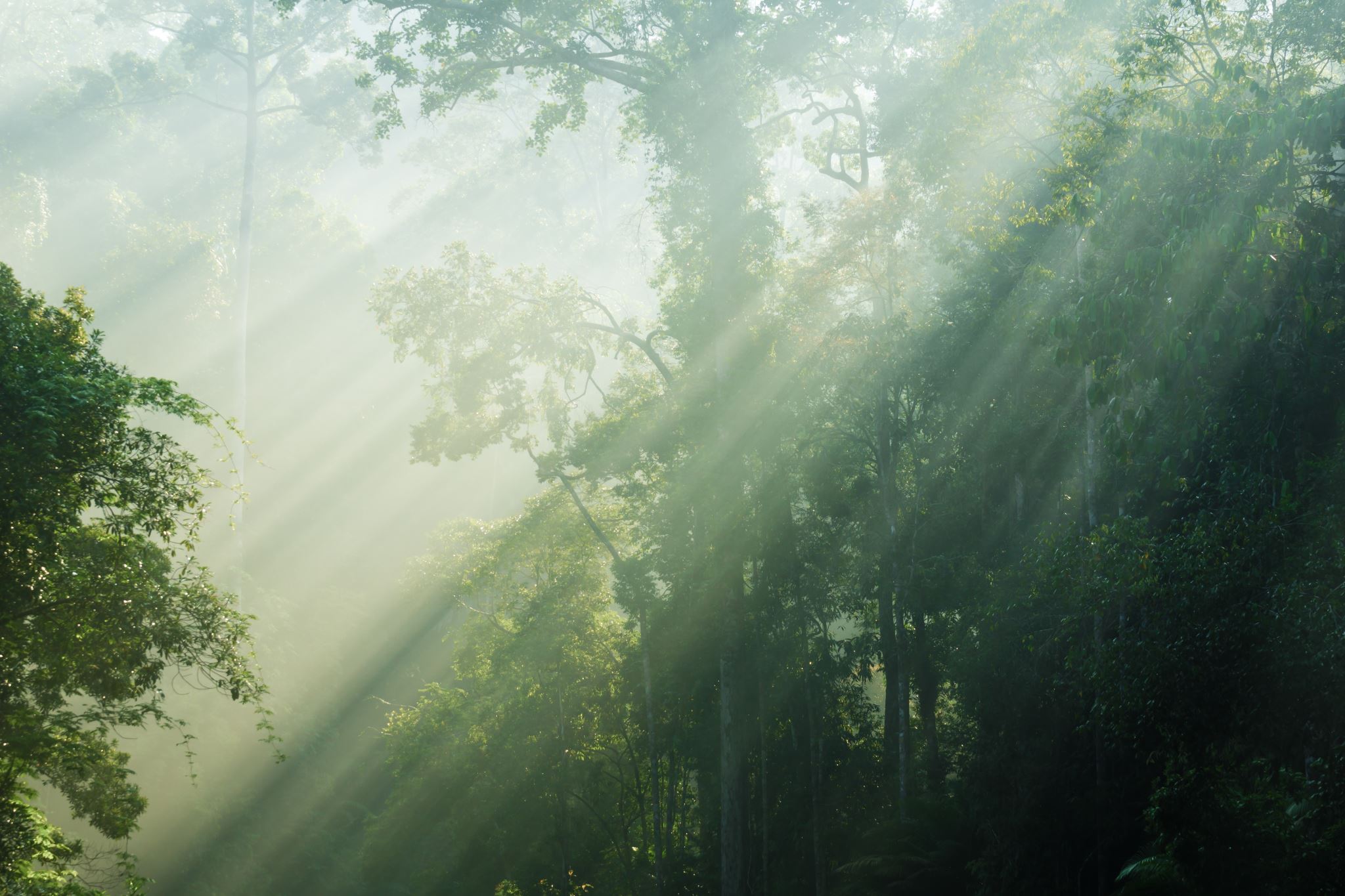 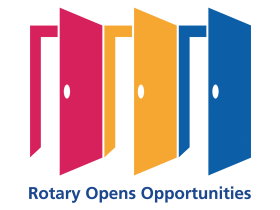 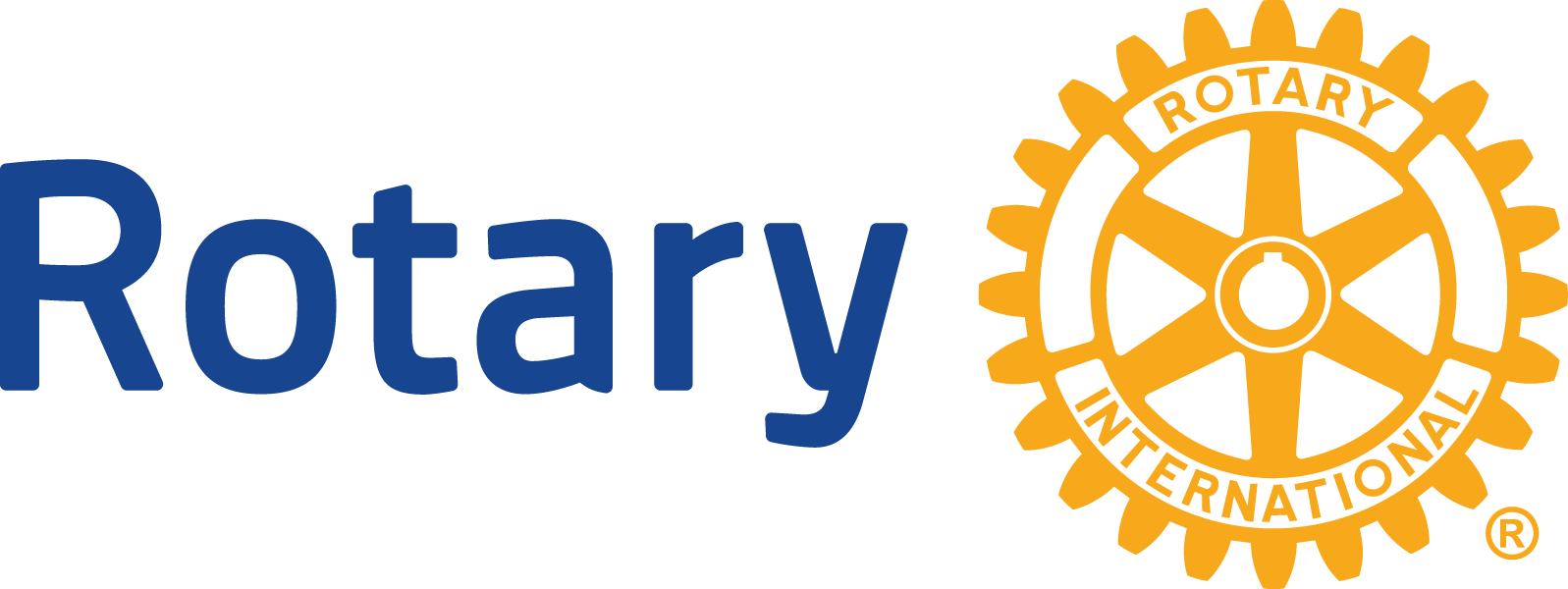 Matching grants.org
A web-site that was developed prior to the new grant funding model that provides names of countries, types of international projects and the amount of funding needed.
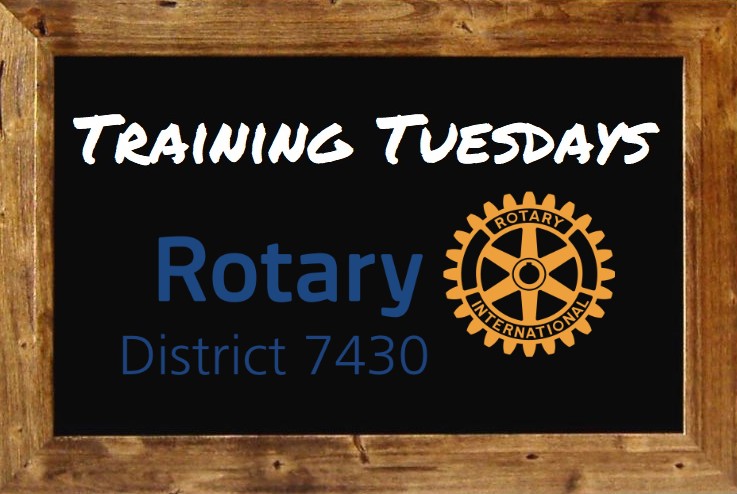 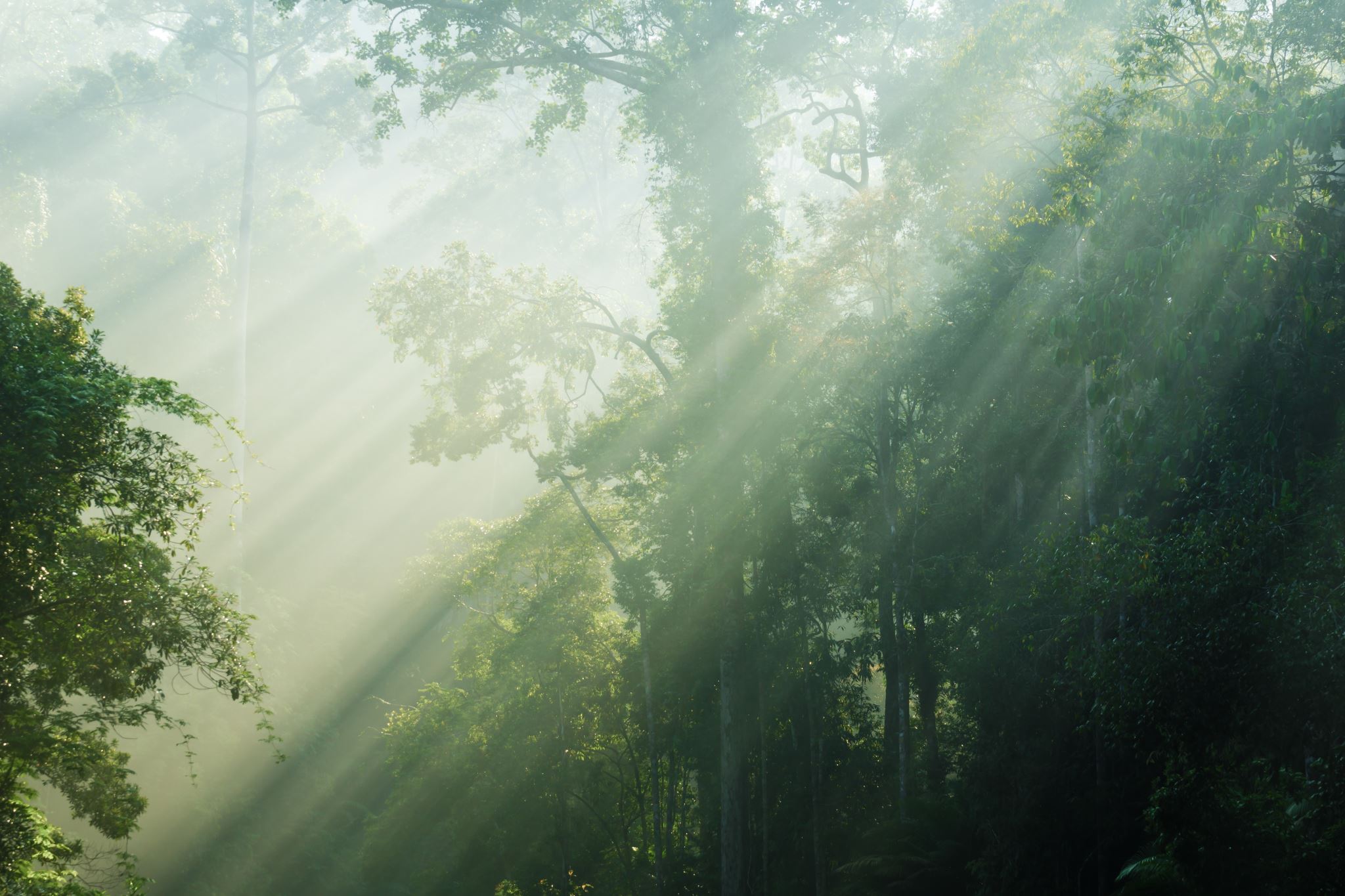 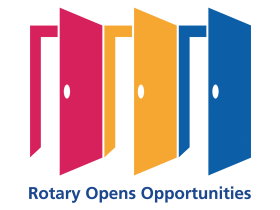 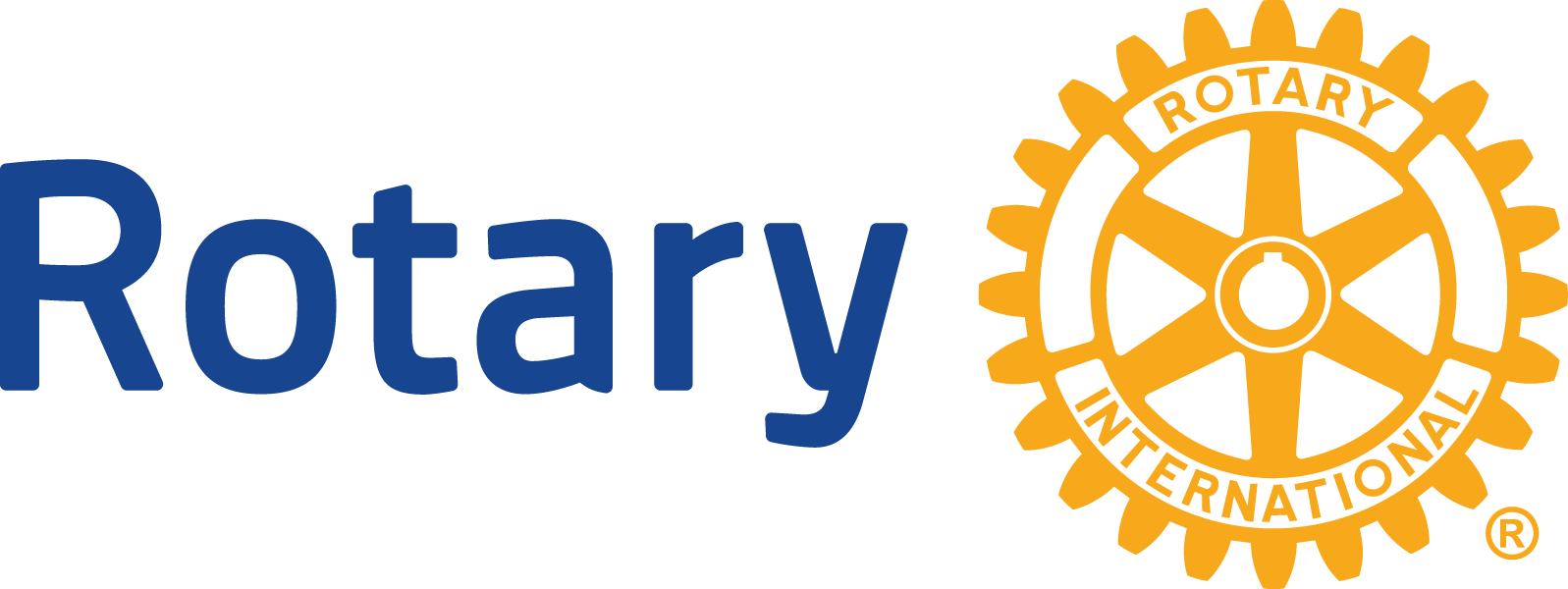 Rotaplast, Shelterbox
Shelter Box
contact Linda Mayger- lndmayg@gmail.com
Rotaplast
 contact Susan Burnett-burnetts@rcn.com
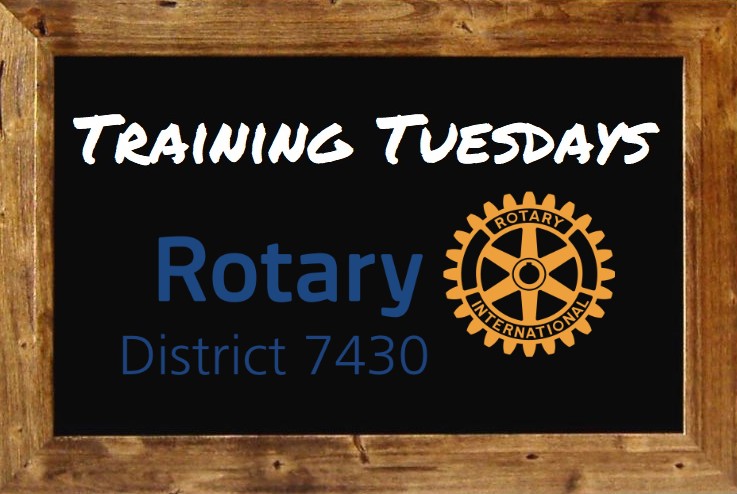 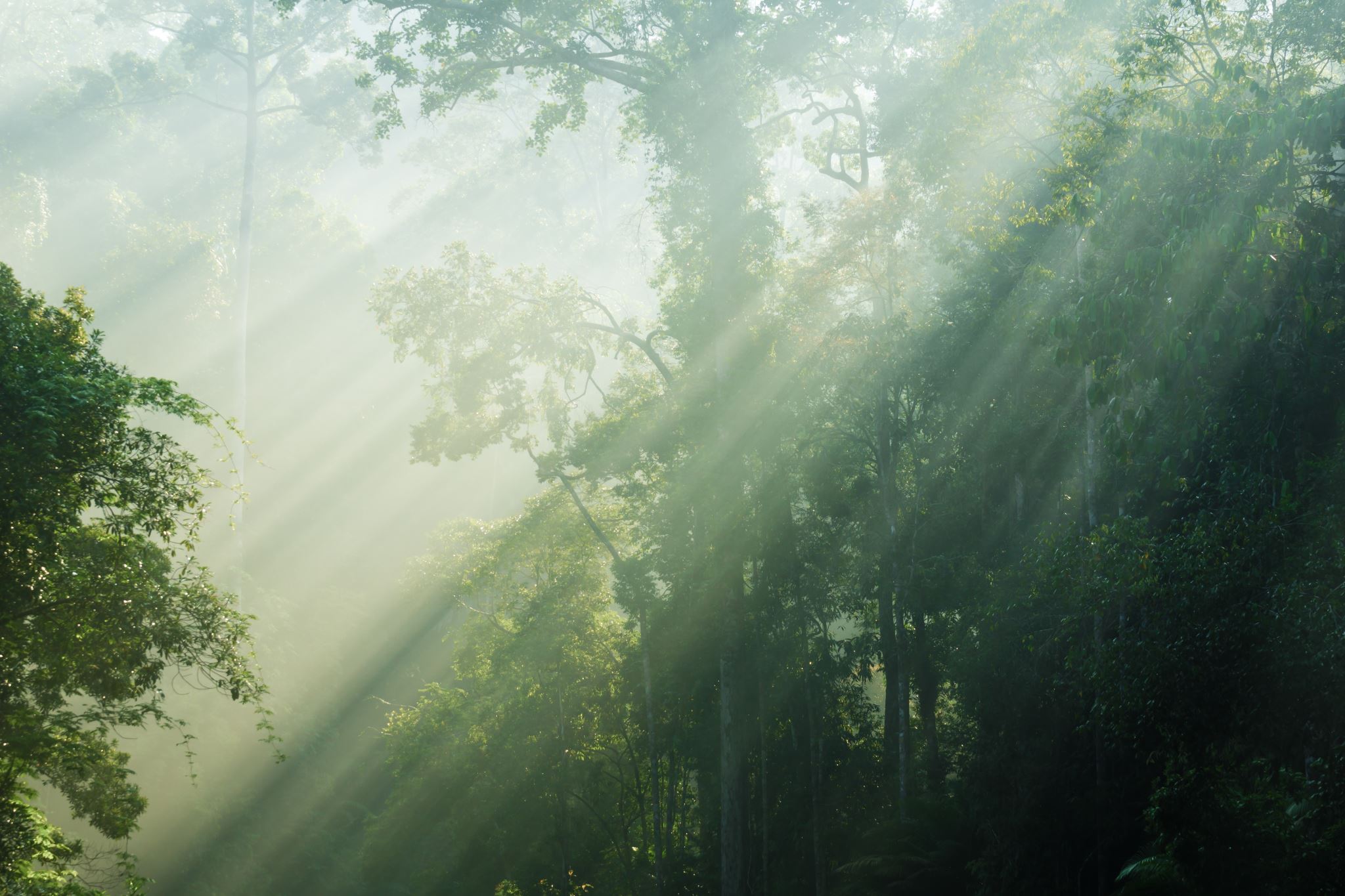 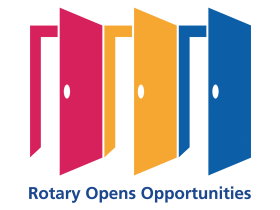 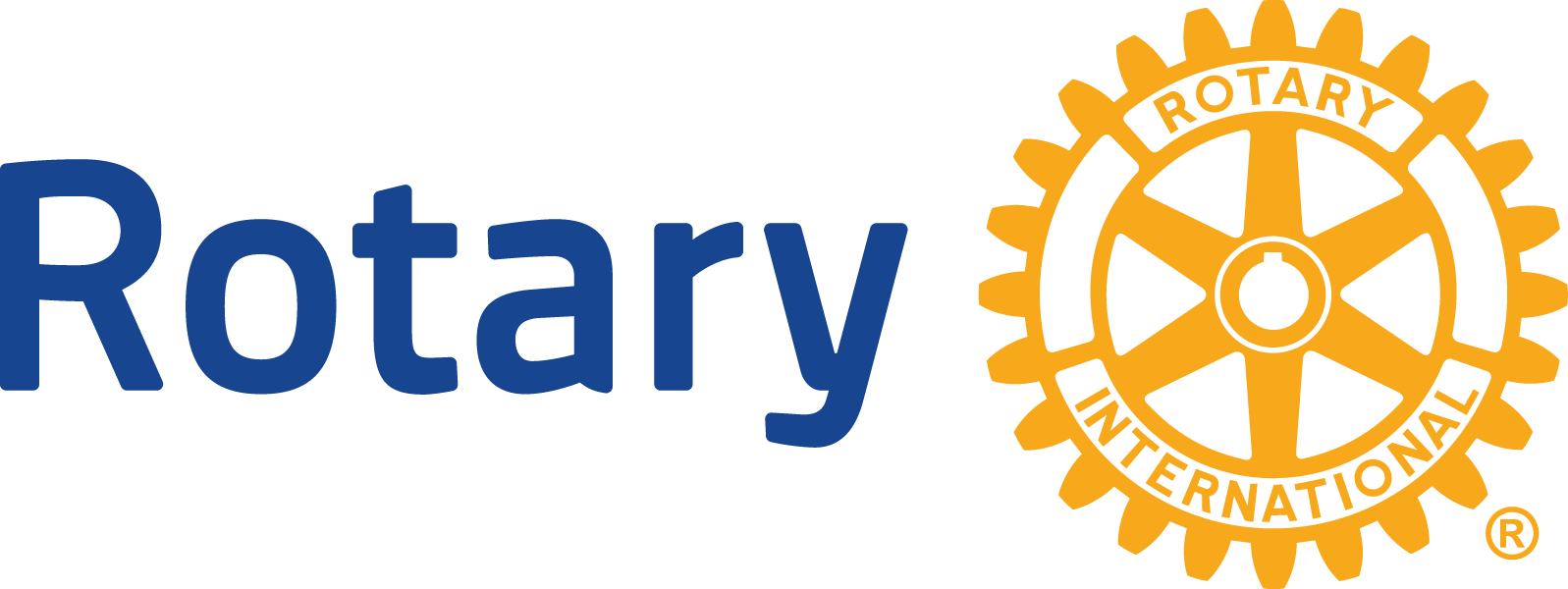 Rotary Partners
Ashoka,Habitat for Humanity, Mediators Beyond Borders,Peace Corps
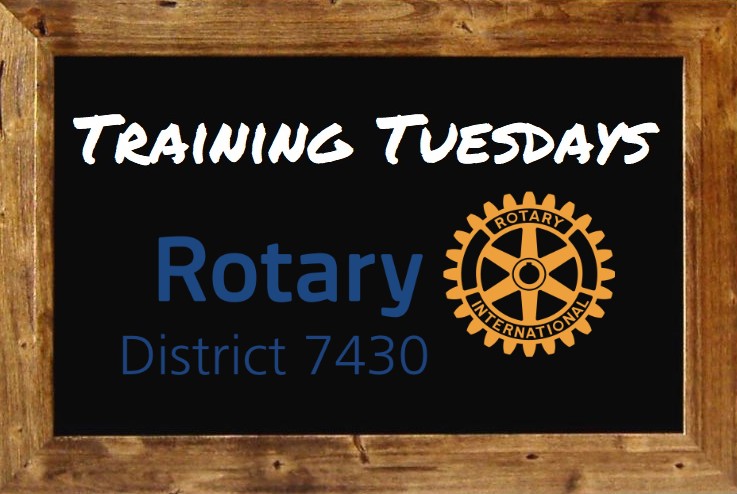 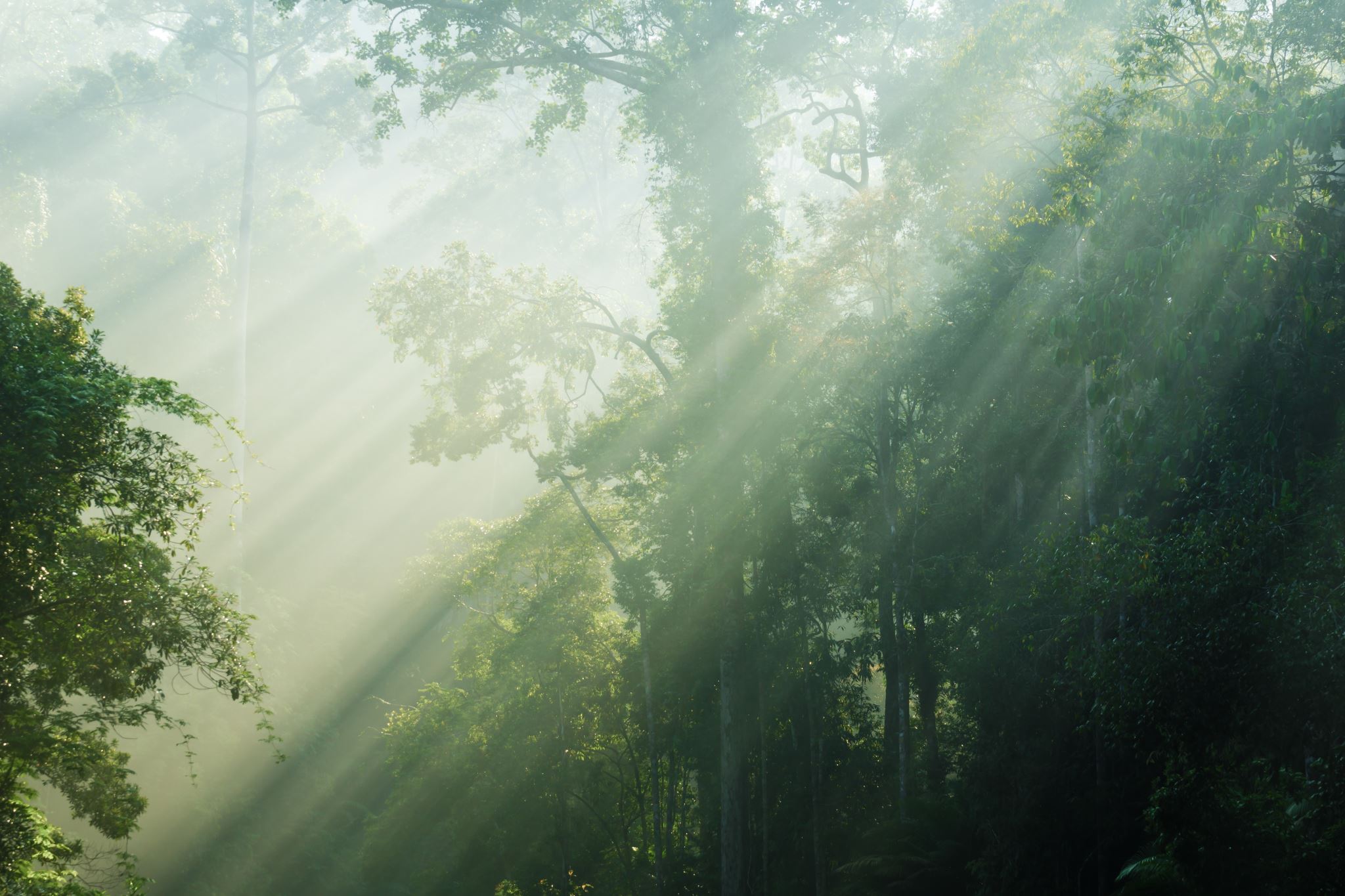 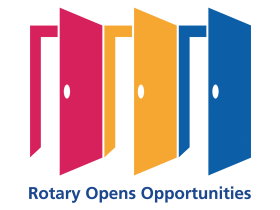 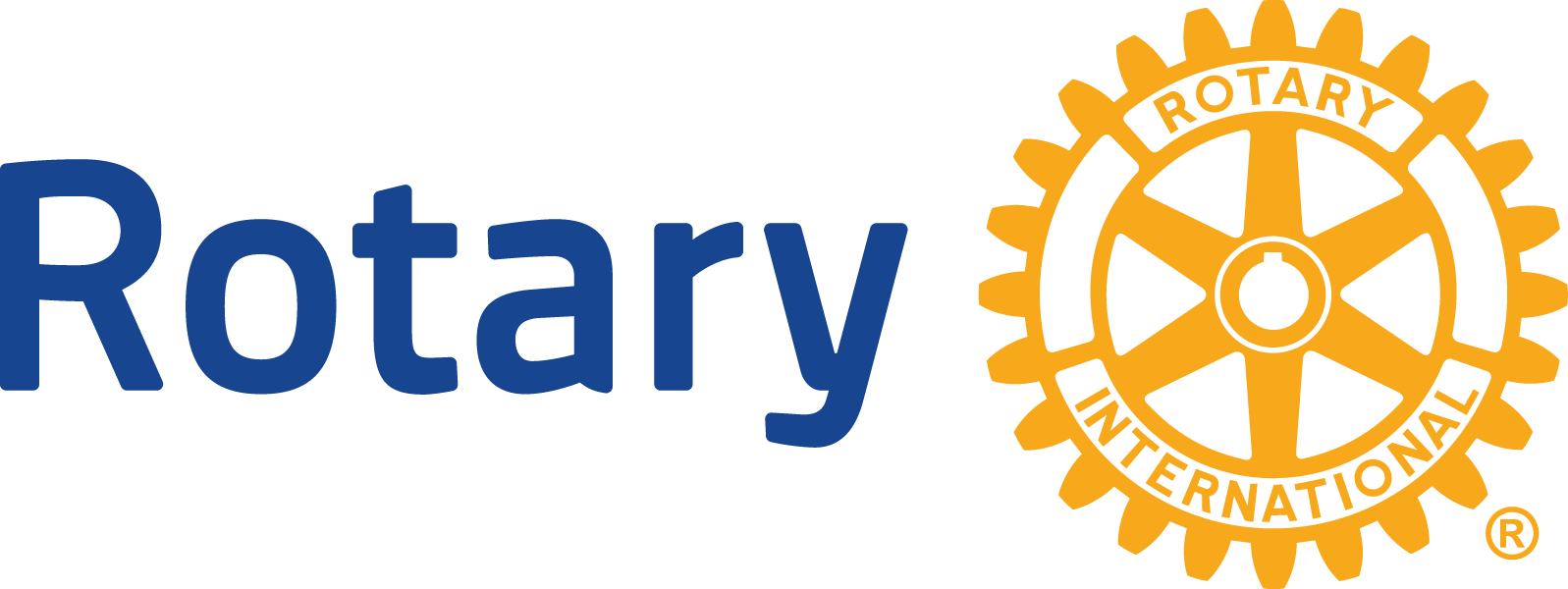 Learning Center, Rotary Alumni
Learning Center– my rotary.org– provides tools for learning on just about any Rotary Topic
Rotary Alumni– keep in touch with Youth exchange, Group study exchange teams
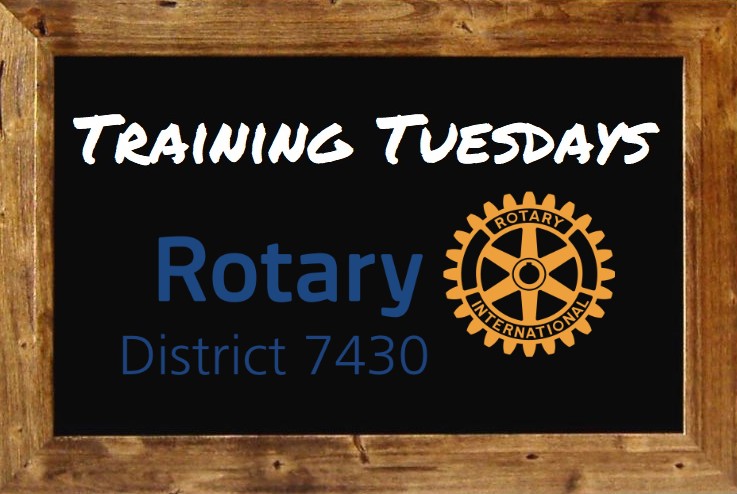 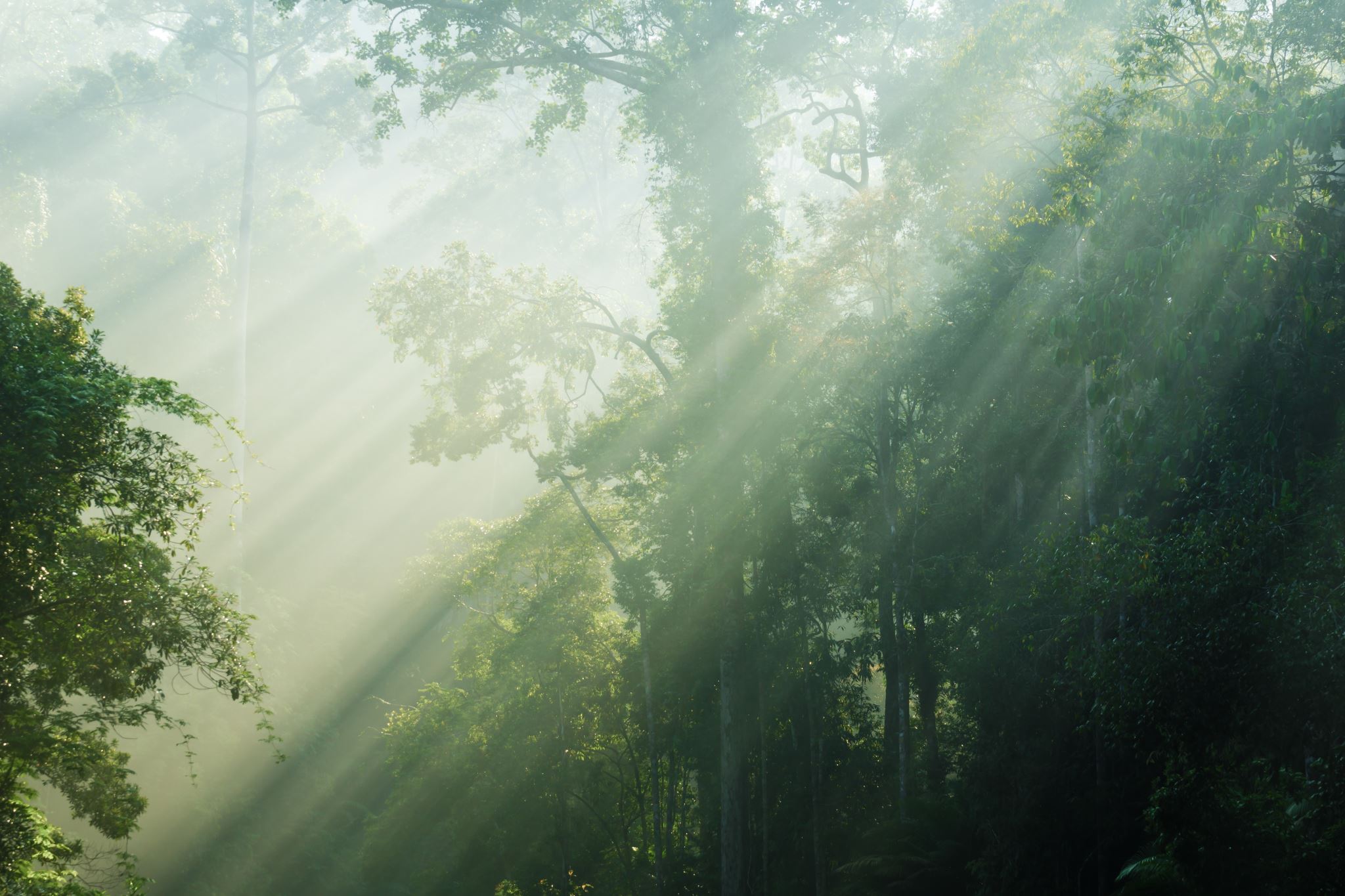 New:International Service Fun Fellowship
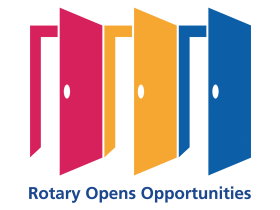 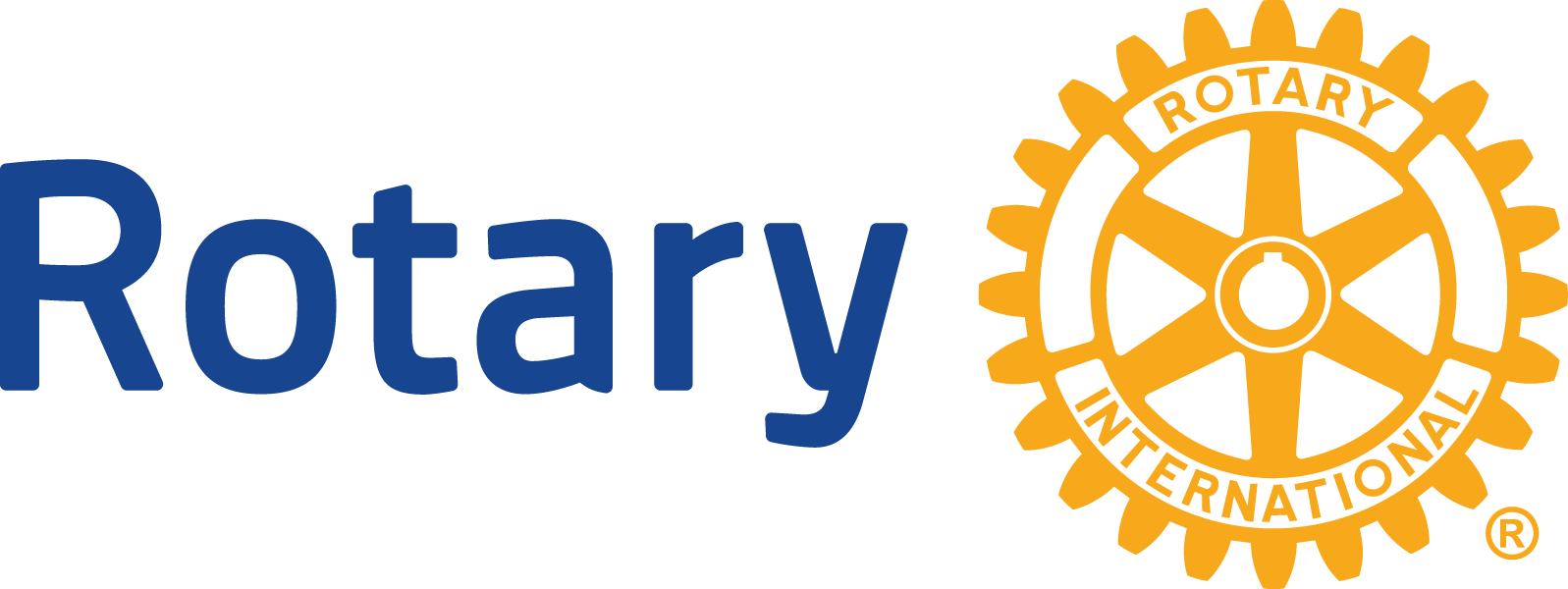 2019
12 Rotarians & spouses traveled to Zambia to do volunteer service by painting a school-------then fun travel with a safari!
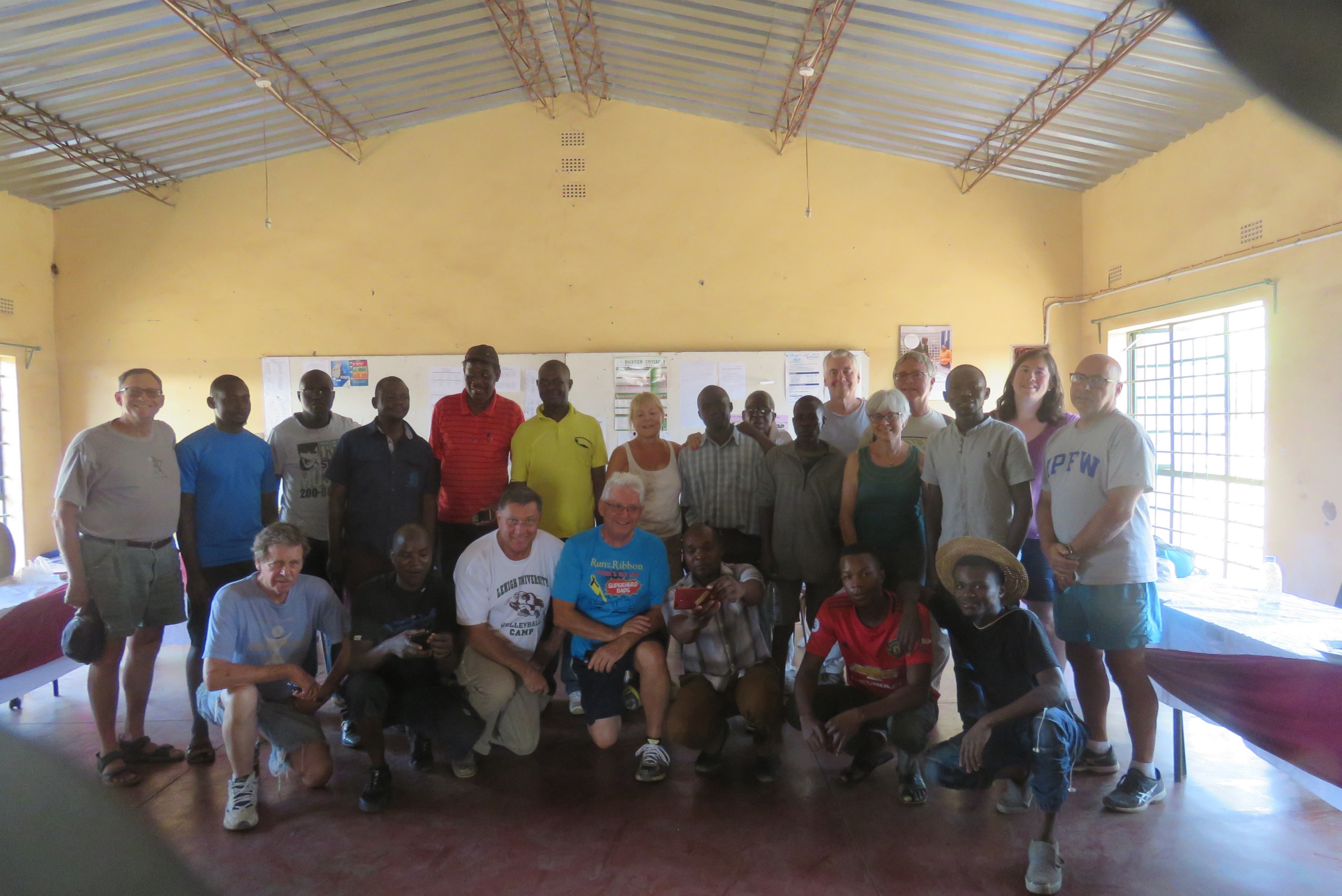 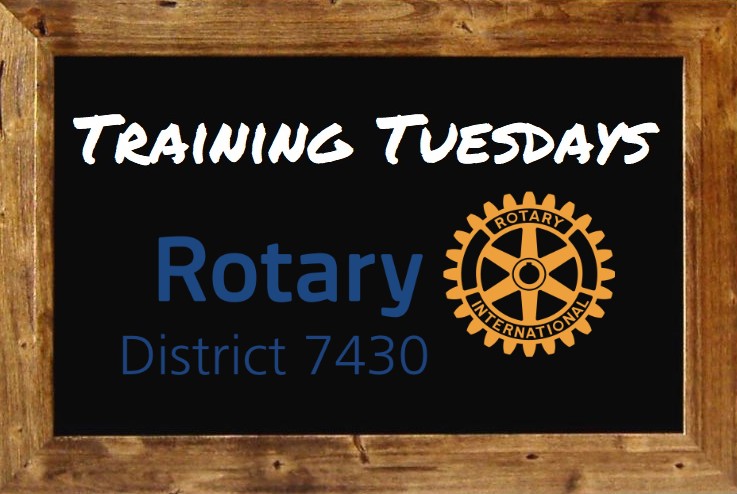 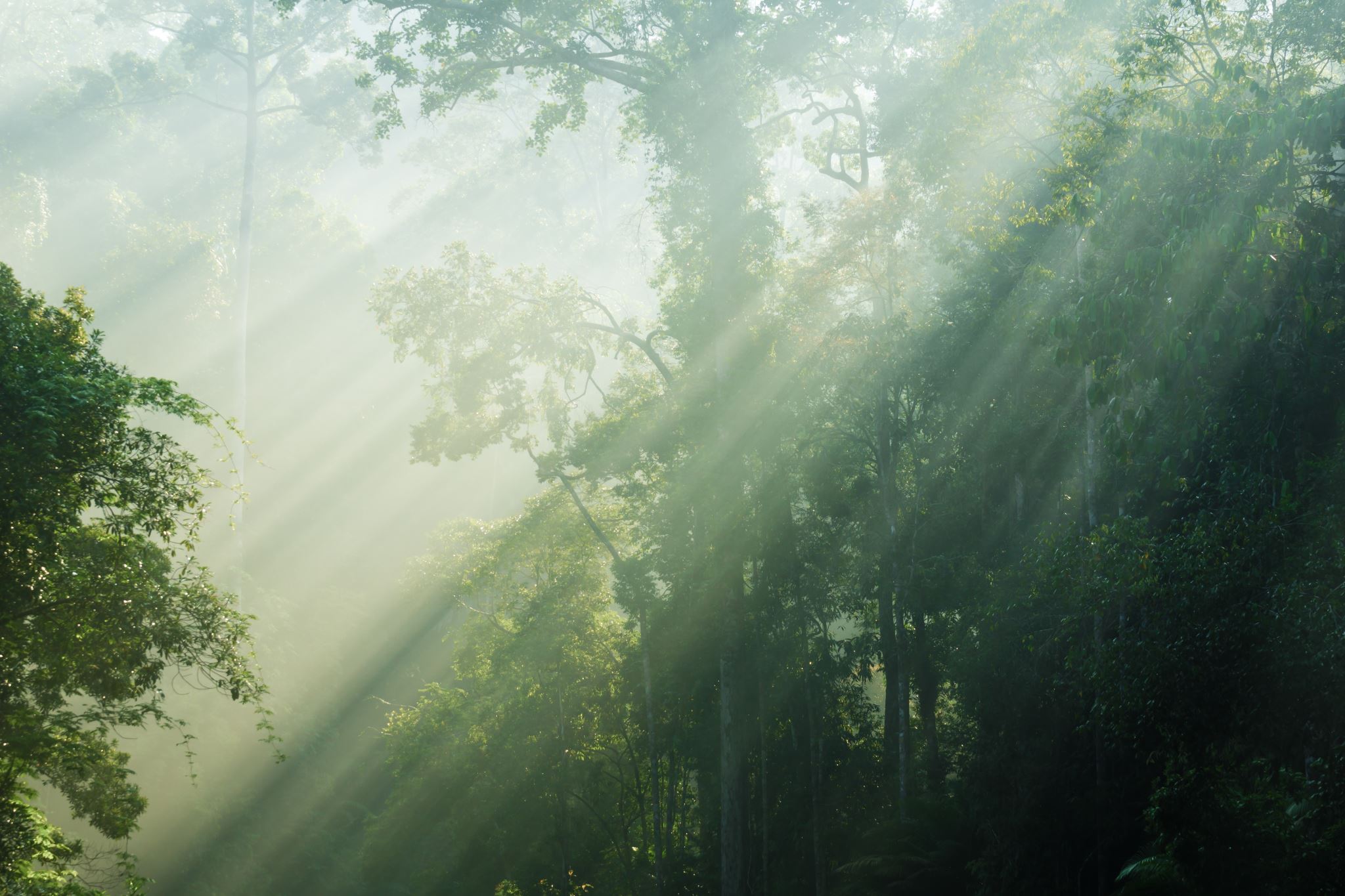 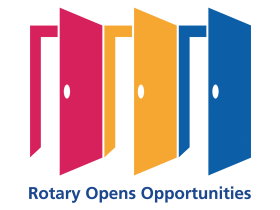 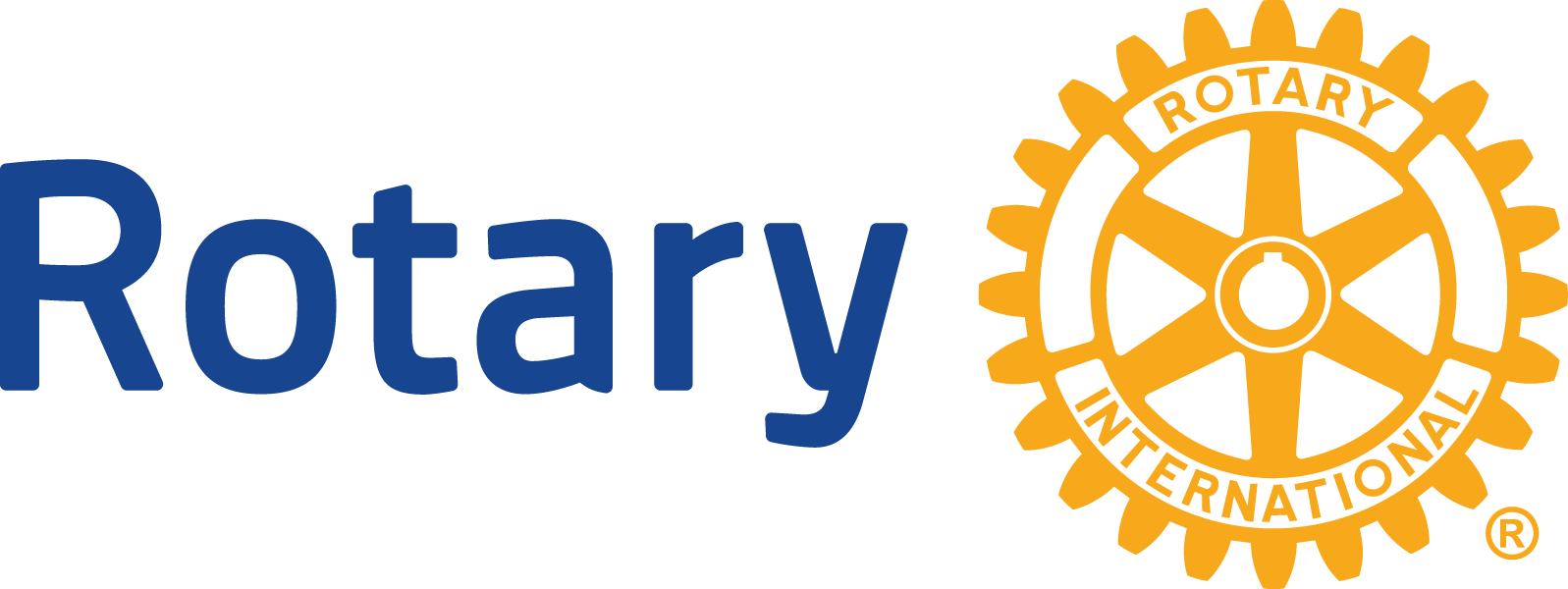 Tying altogether to implement a project
Many ways: your club 
Multiple clubs in the District
District Grants
Global grants
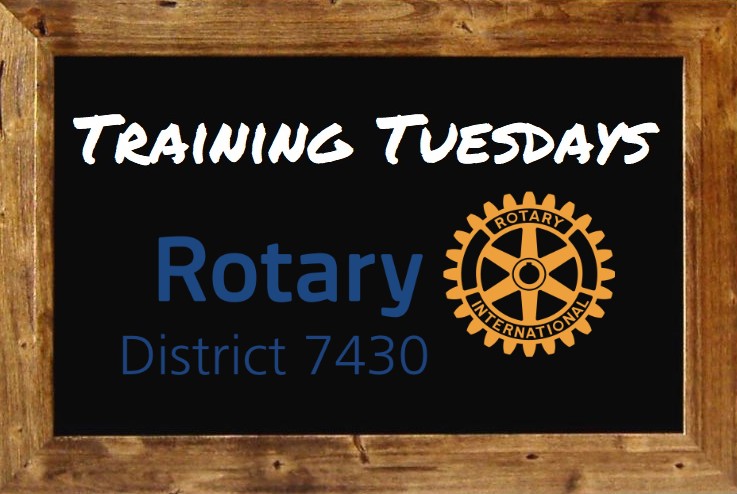 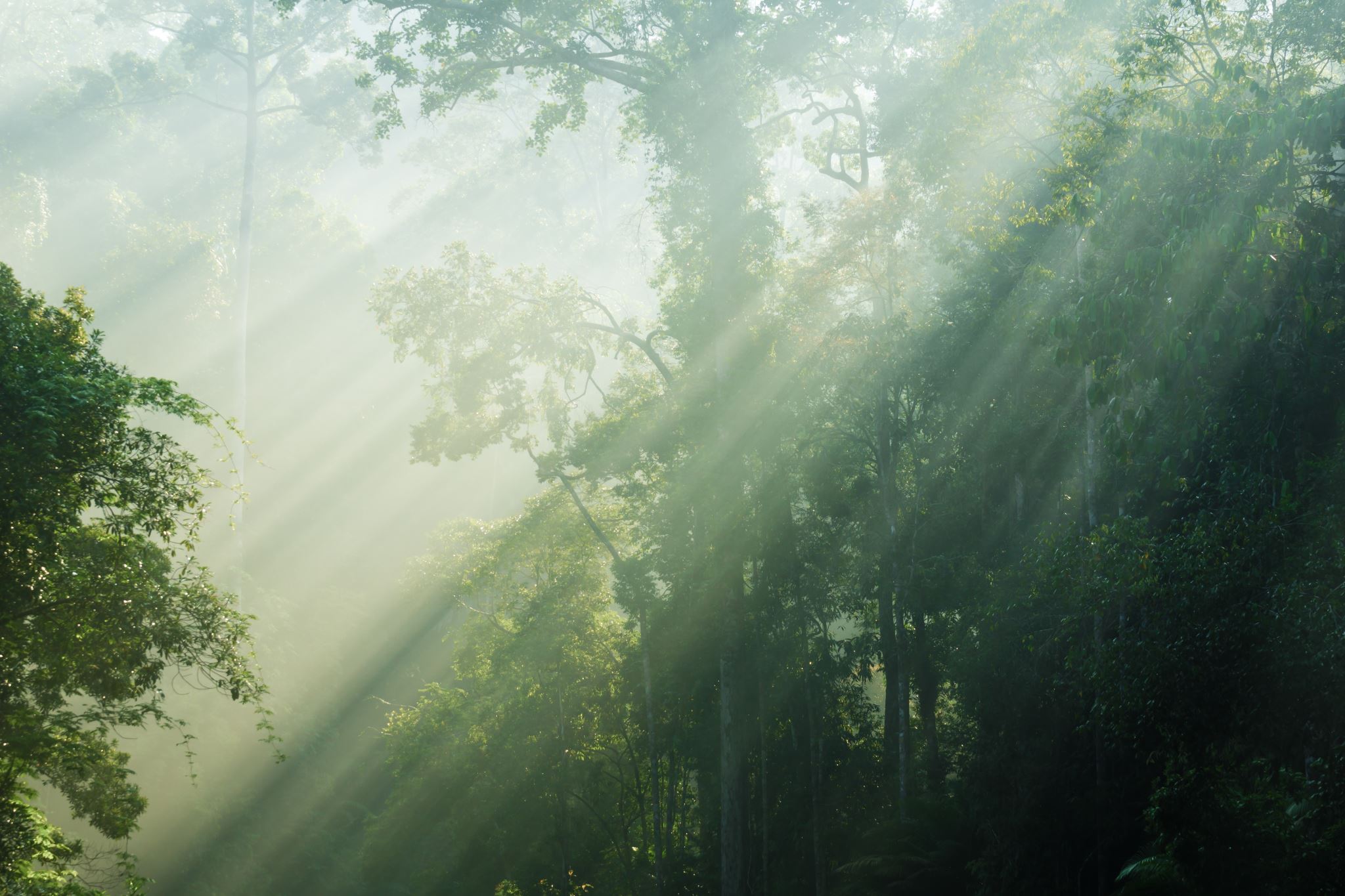 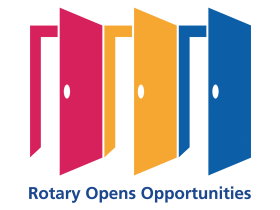 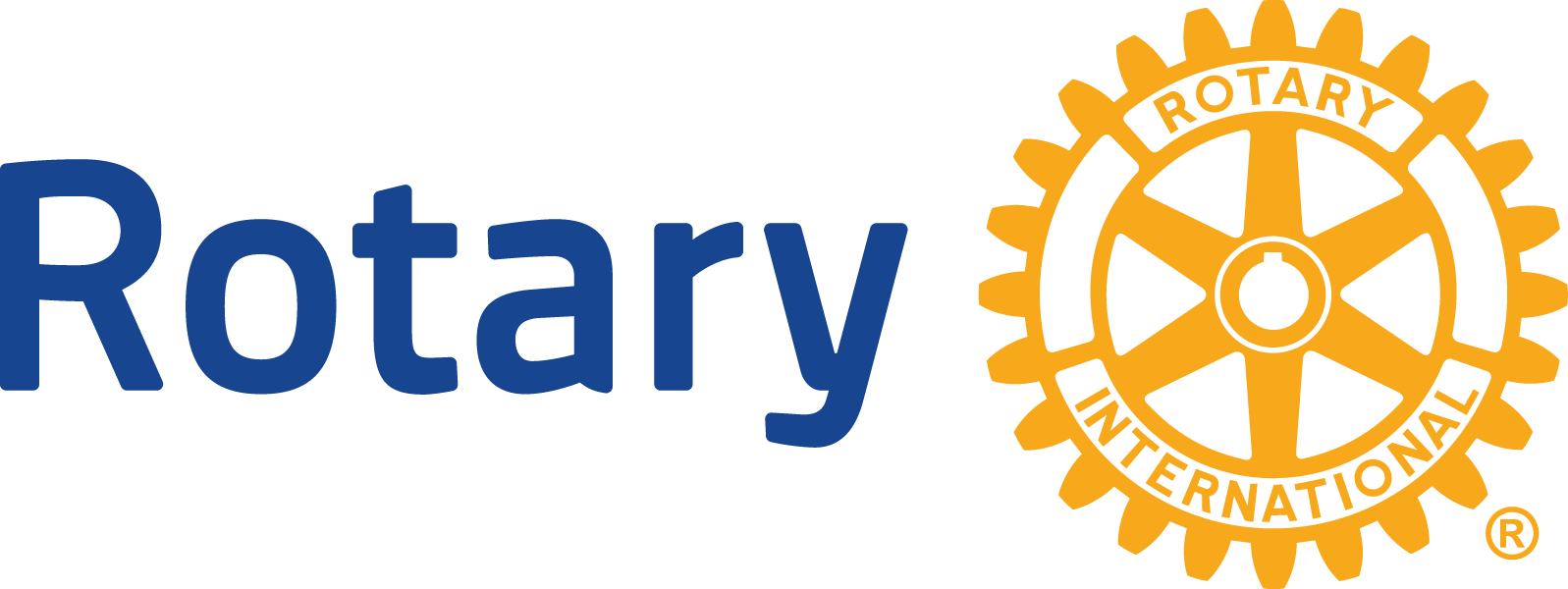 What is going on in our District?
Global Grant Projects waiting to start/in process
Haiti: water project
Guatemala: education
Zambia: 2 projects
Education, water & sanitation
Uganda: maternal child health
Jamaica-possible education or other
Nepal- Covid
Cambodia- Education
Additional Rotary Friendship Exchanges- once travel open
New: Club to Club Exchange
New international service/fun fellowship- once travel opens
ICC Cultural Exchange- once travel opens
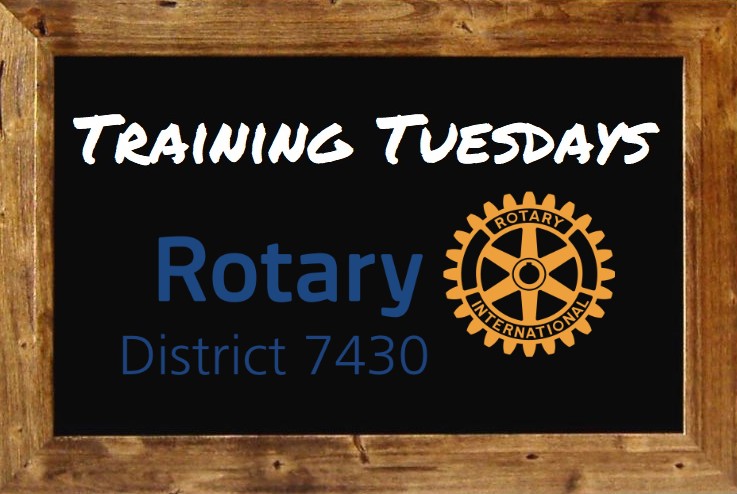 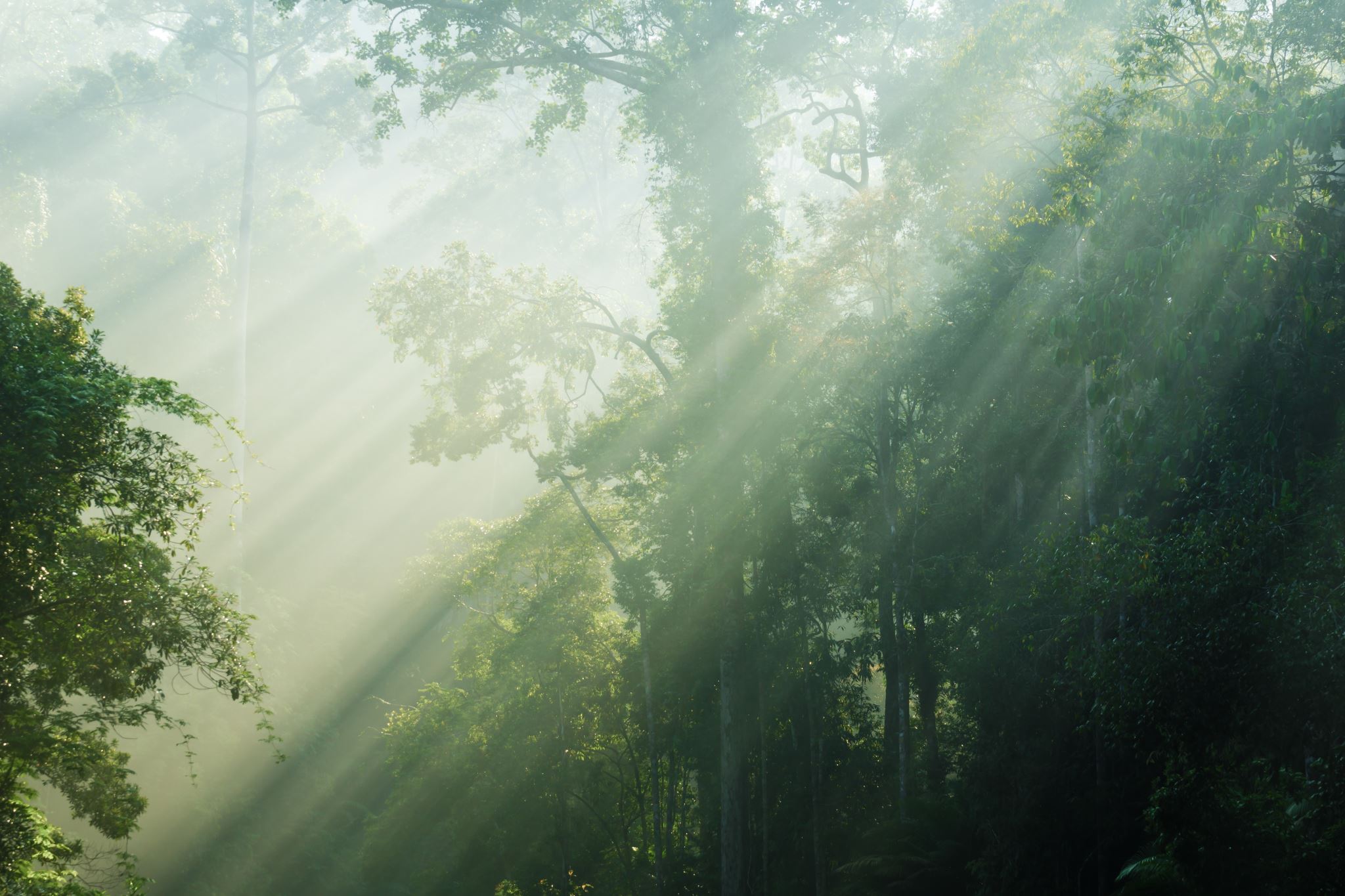 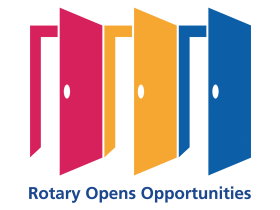 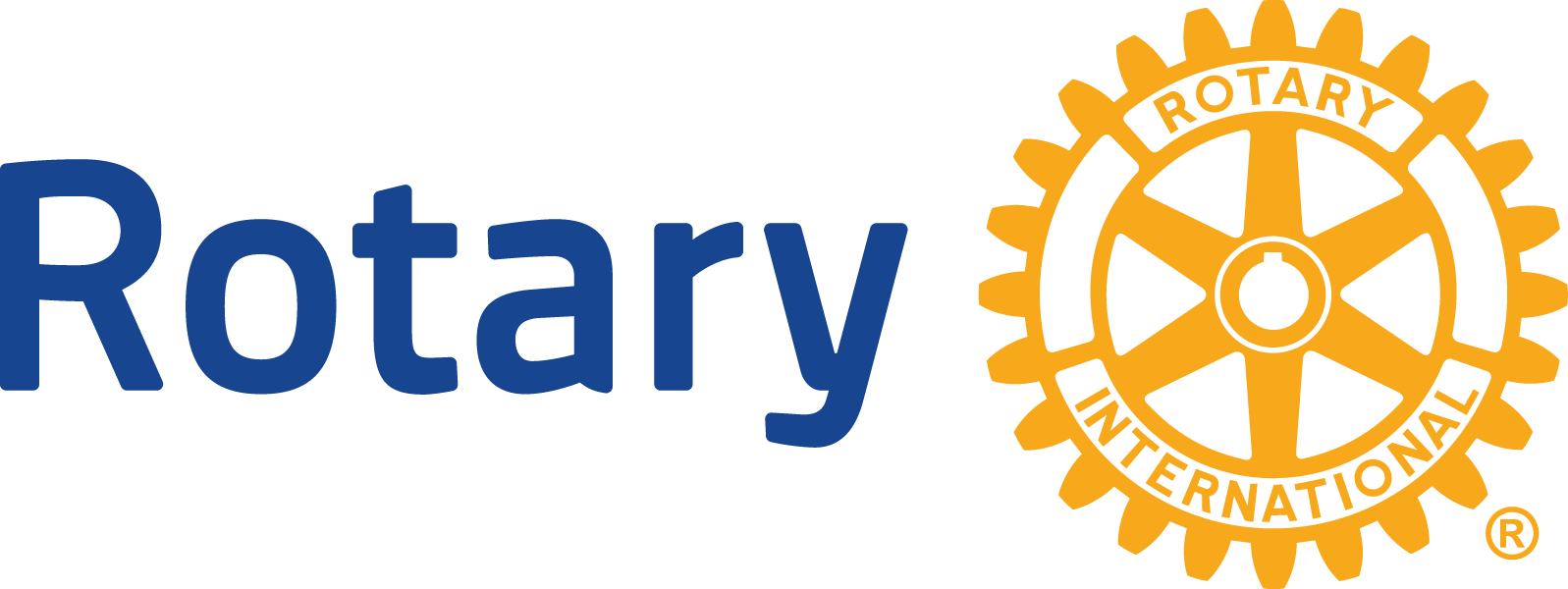 Doing international projects in the world of COVID-19
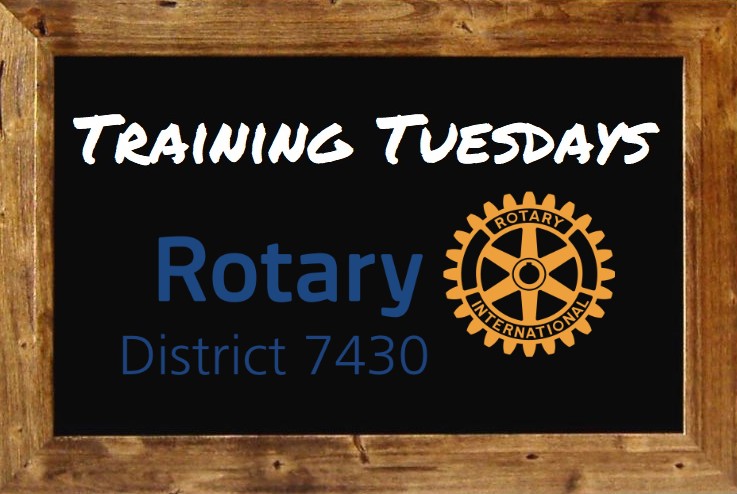 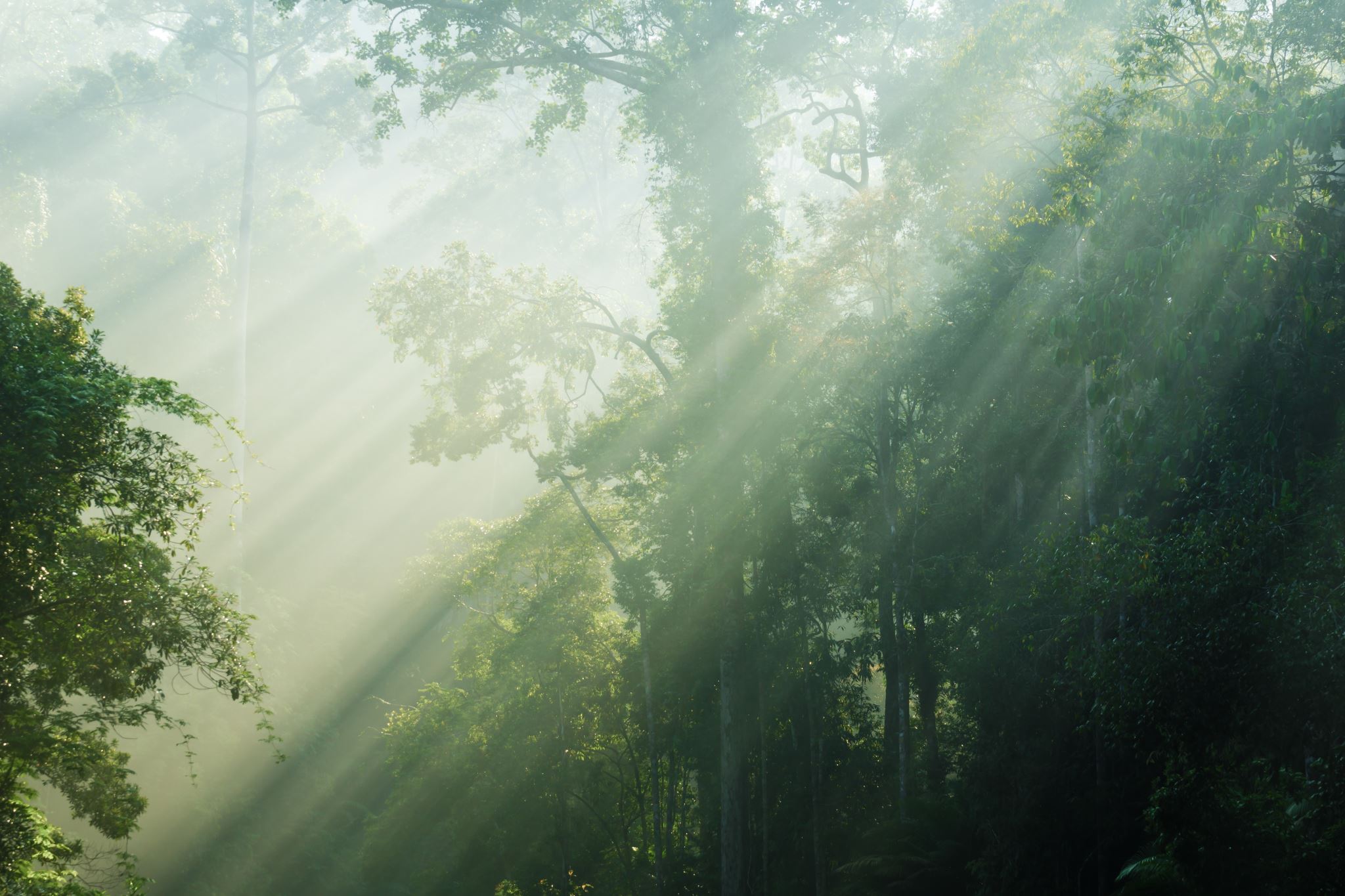 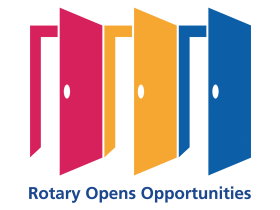 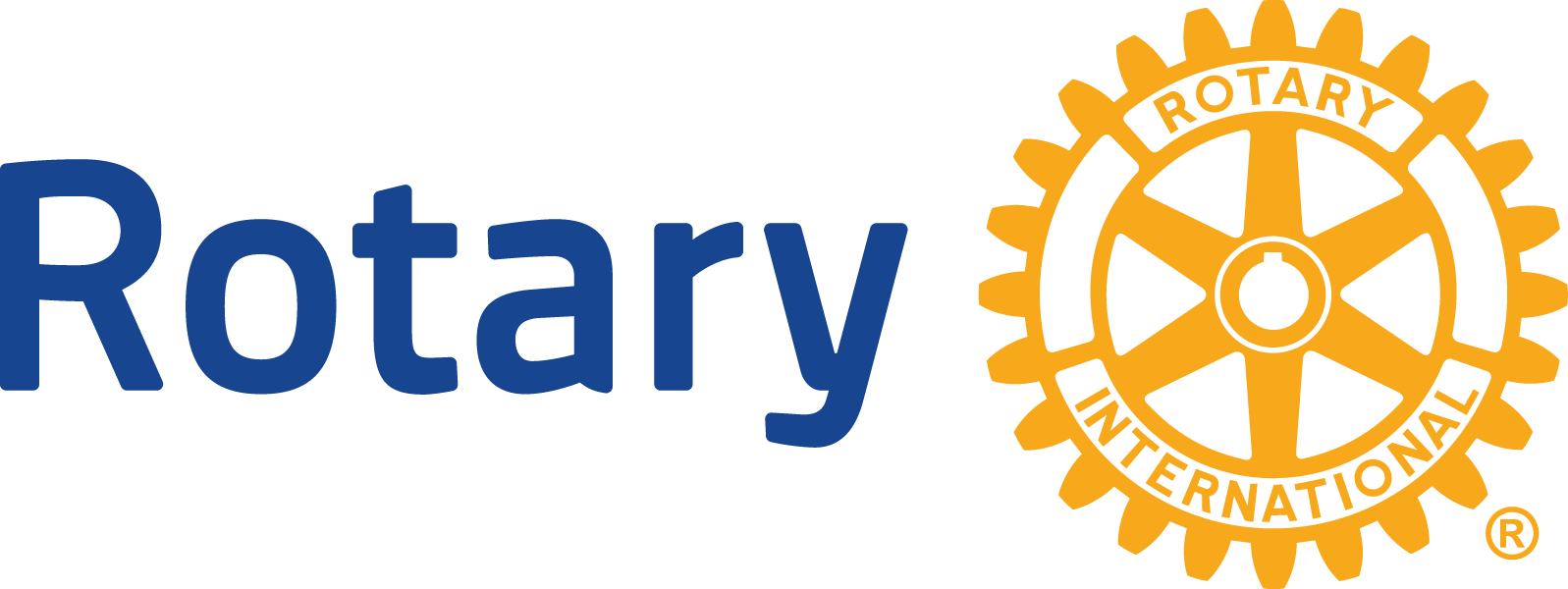 Questions?– thank you for coming
MARK YOUR CALENDARS
NEXT INTERNATIONAL SERVICE TRAINING TUESDAY
TUESDAY, FEBRUARY– 7:00 PM: ROTARY ACTION GROUPS AND THEIR IMPACT
TUESDAY, MARCH – 7:00 PM GLOBAL GRANTS HOW TO
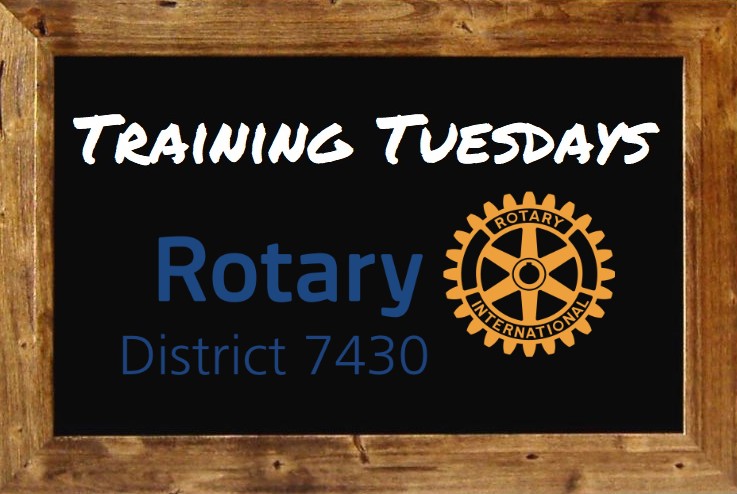 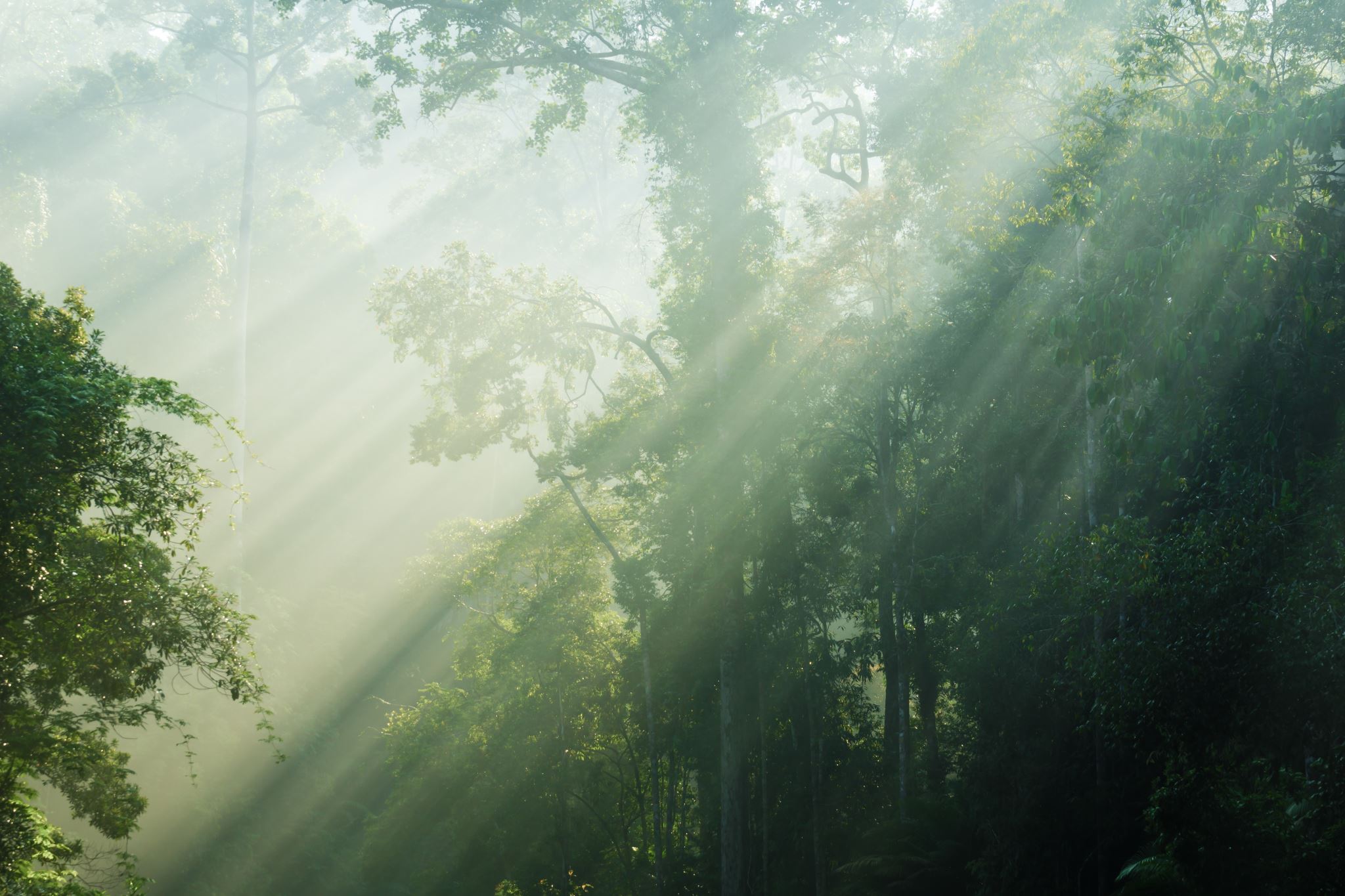